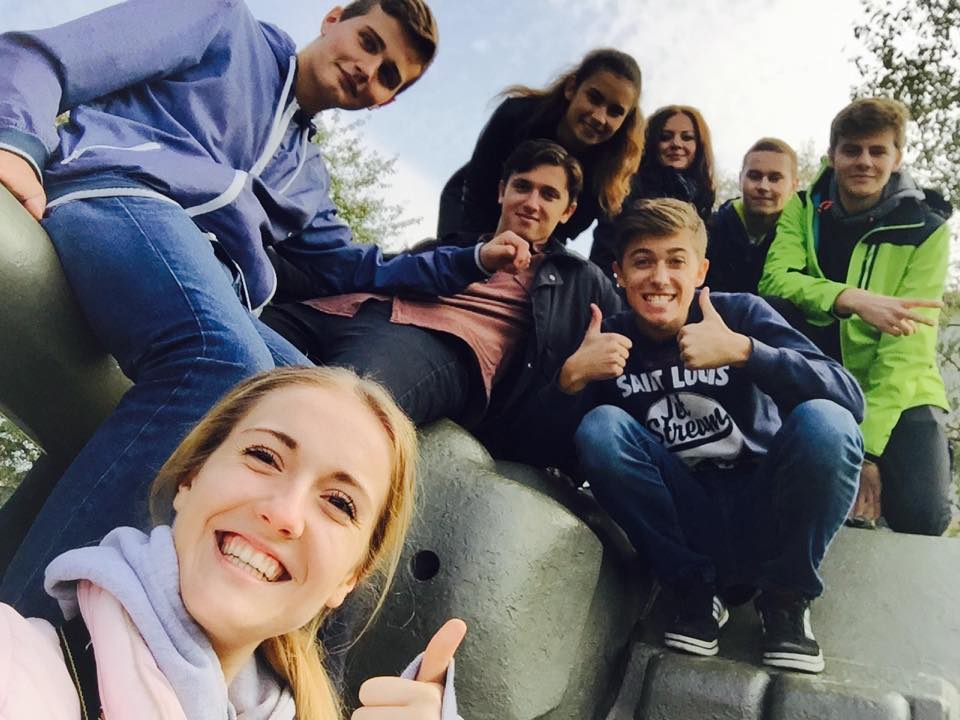 Naša Tour
EXKURZIA
Brillová, Harvanová, Kubanková, Stajančo, Novotný, Hromják, Sabovčík, Verešpej
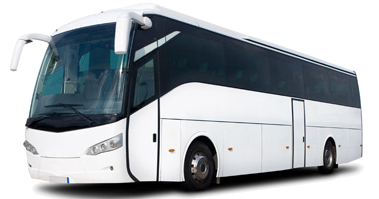 ŠTART
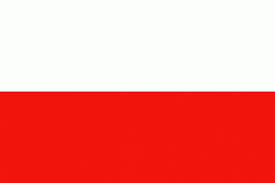 SVIDNÍK
Tour
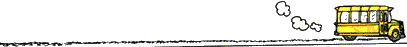 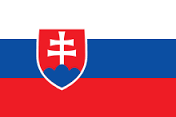 Okrúhle
Giraltovce
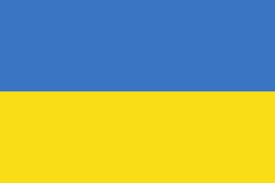 PREŠOV
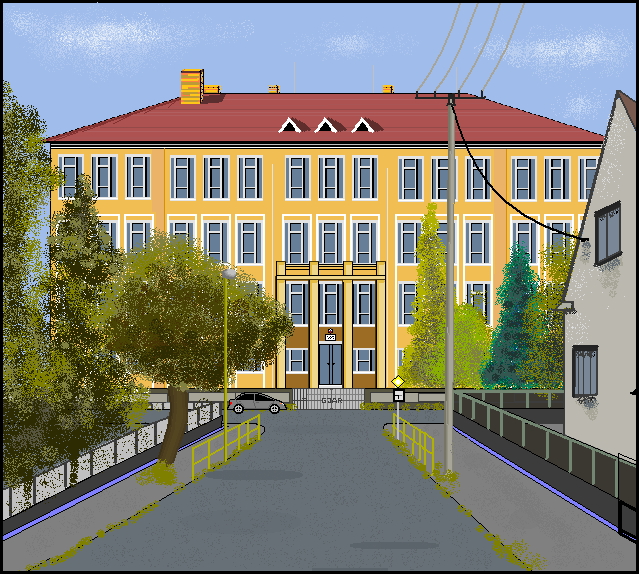 Kapušany
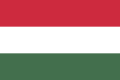 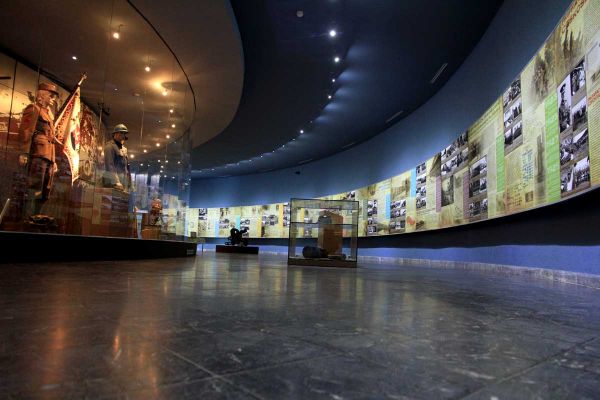 1. ETAPA: Prešov ---------------------------------------------------------Svidník
Vojenské historické múzeum Svidník
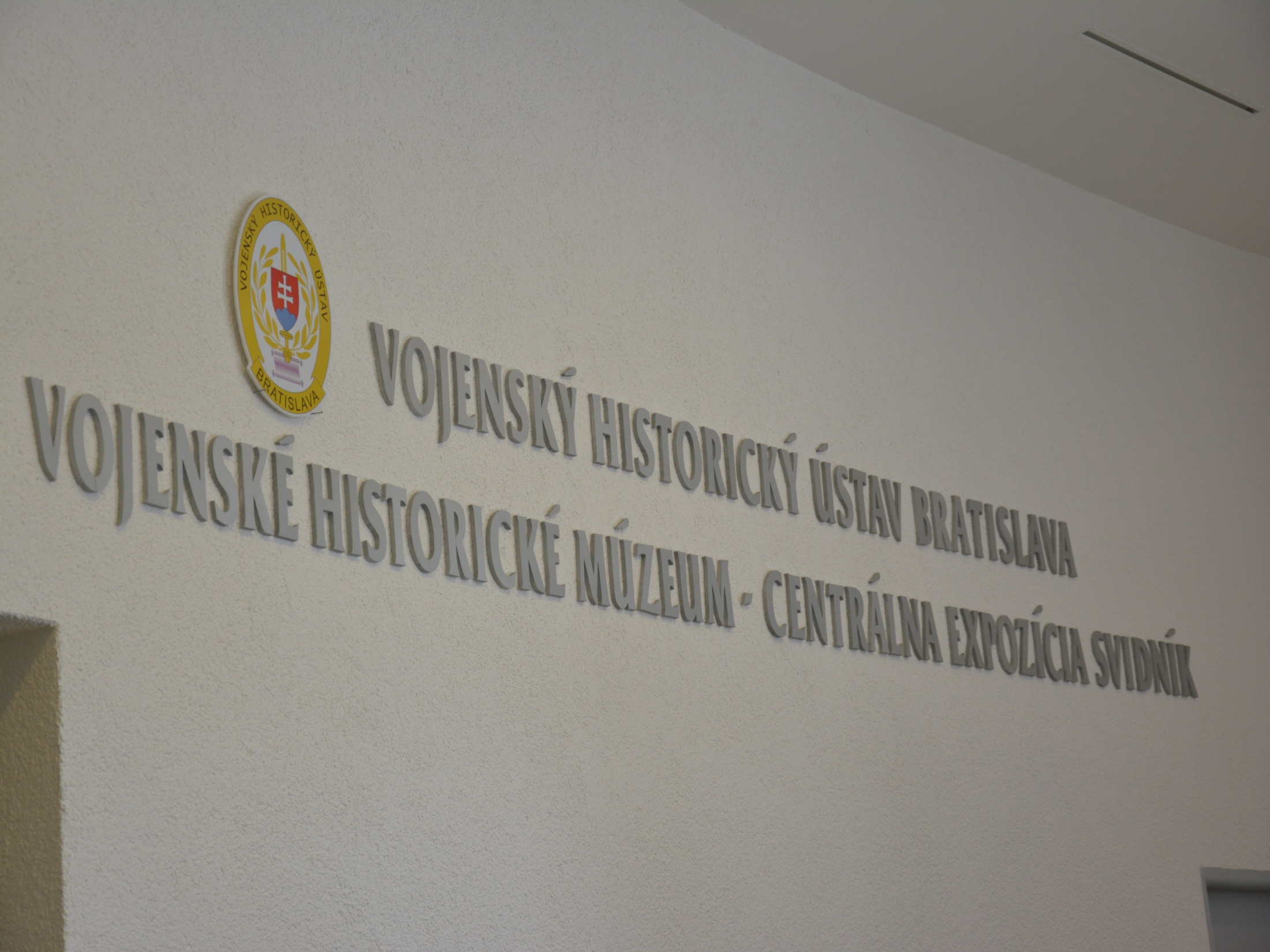 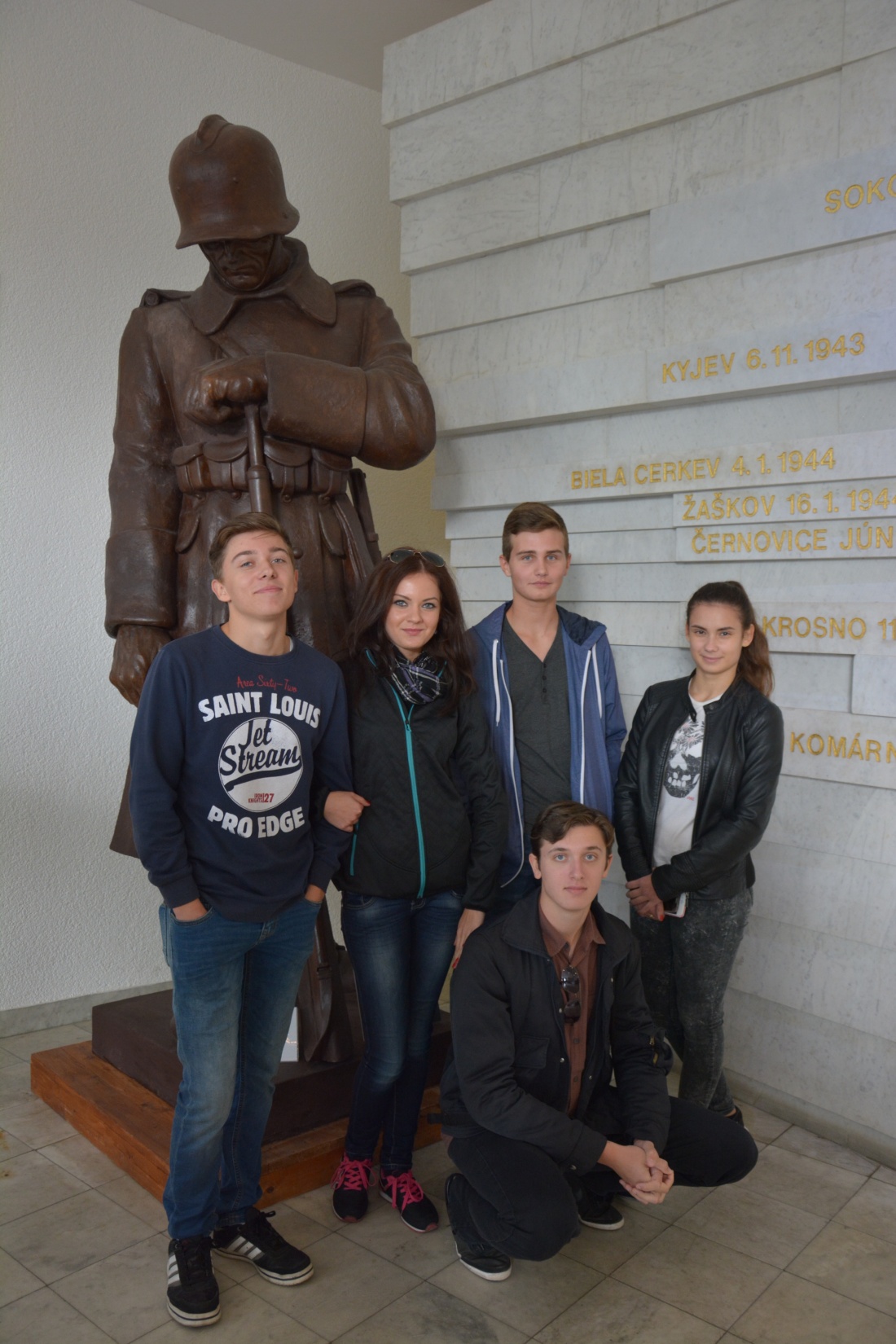 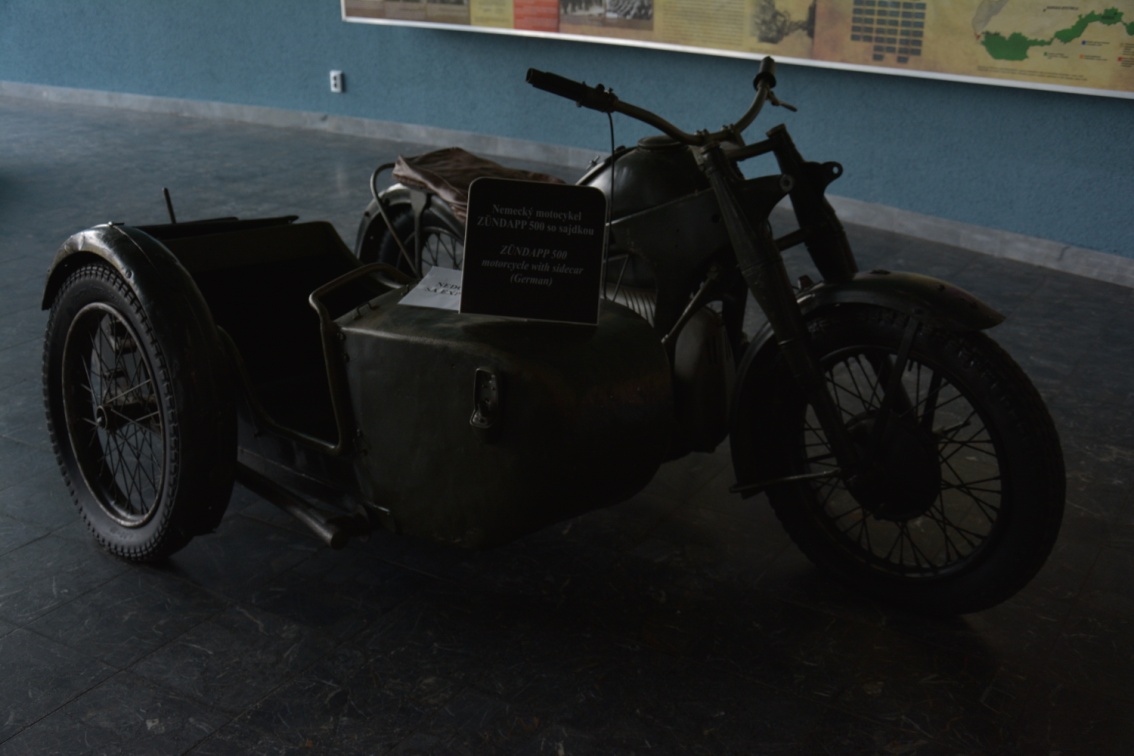 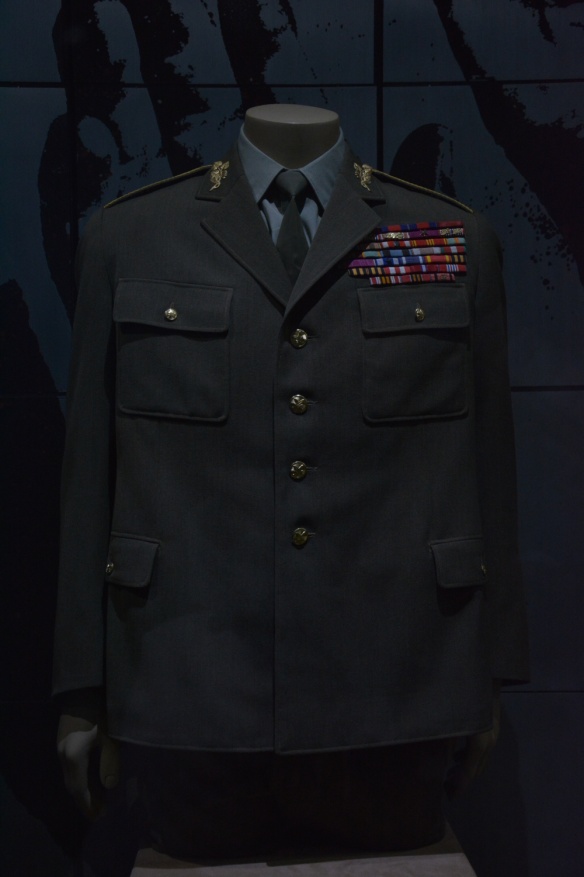 PARK BOJOVEJ DRUŽBY
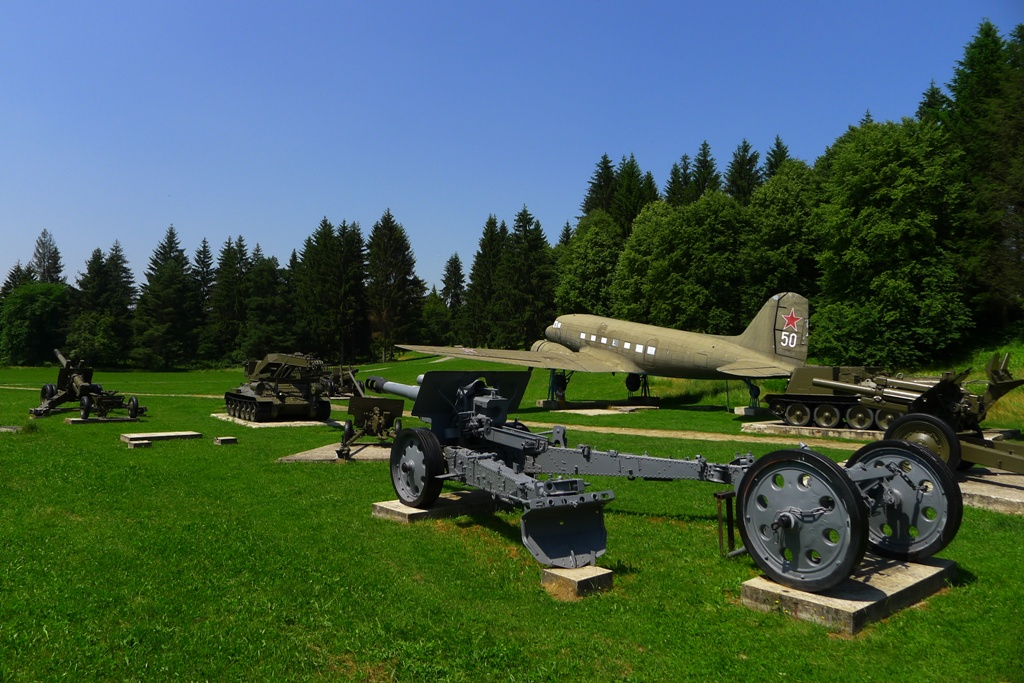 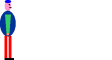 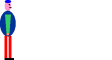 MÚZEUM
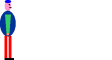 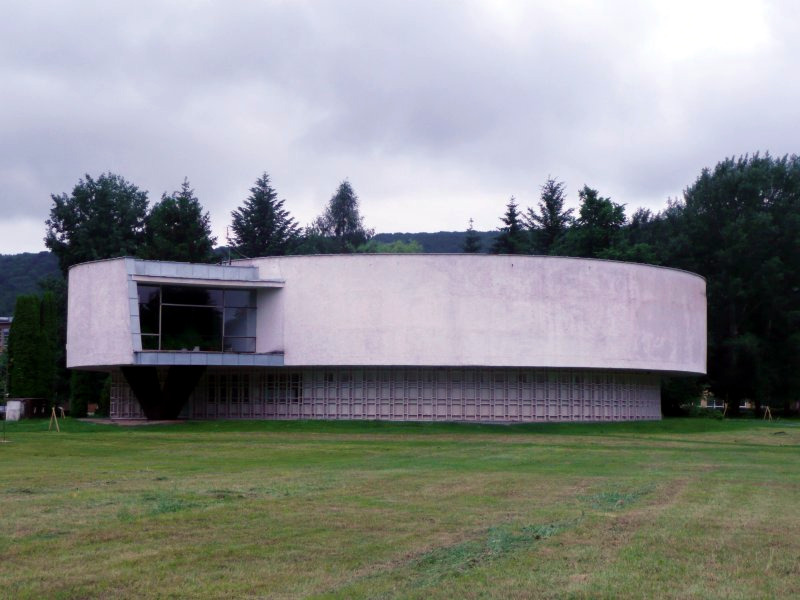 Park bojovej družby
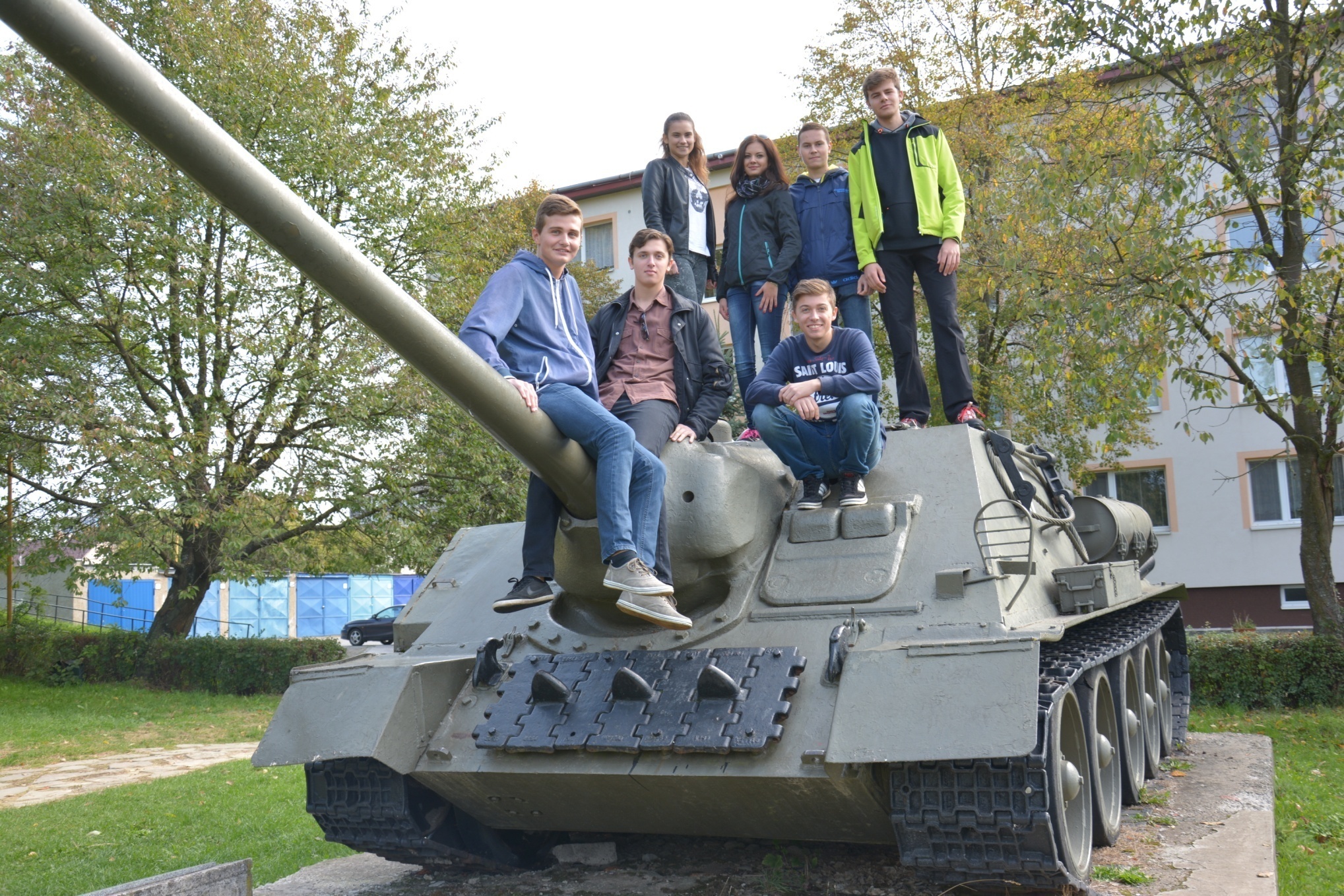 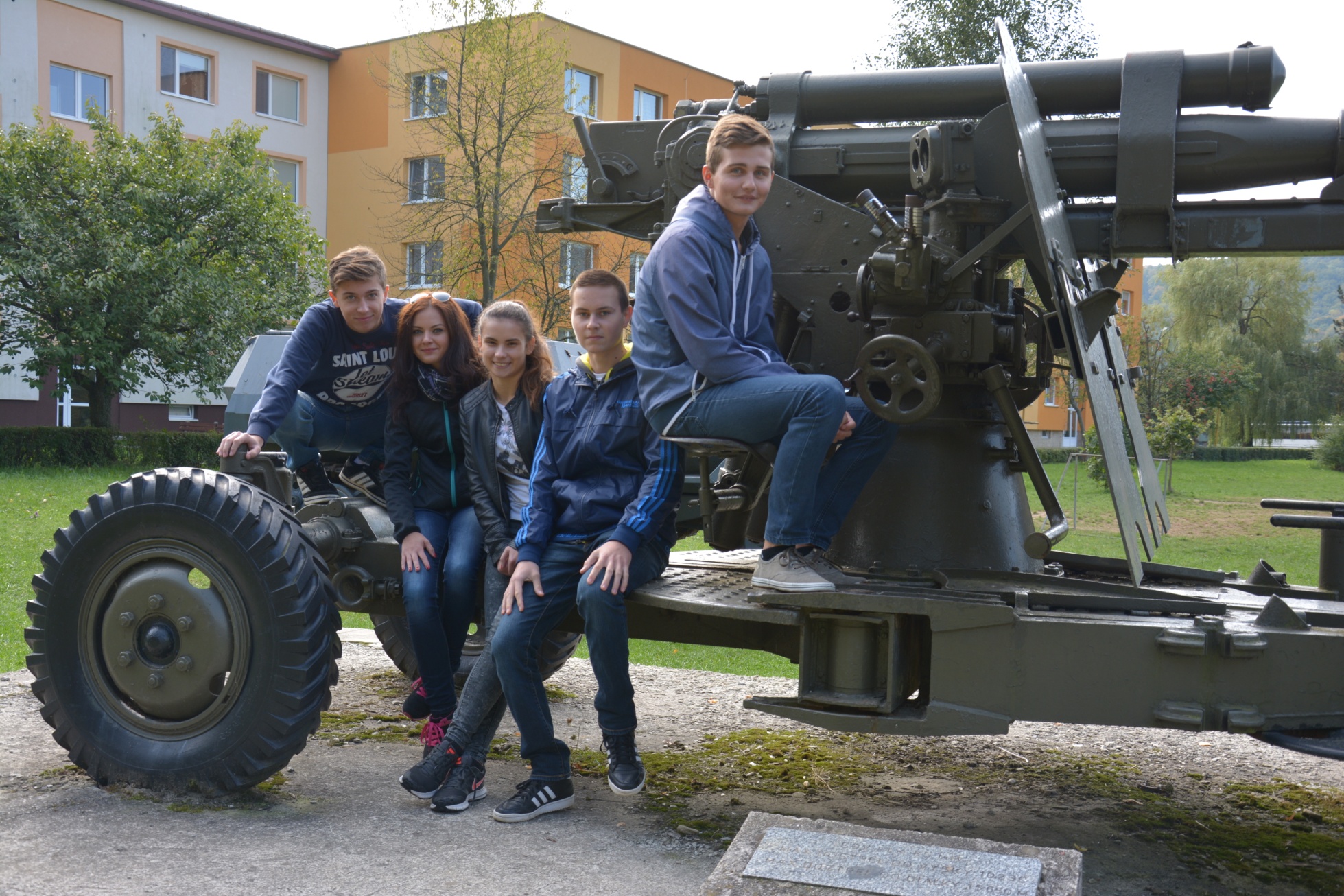 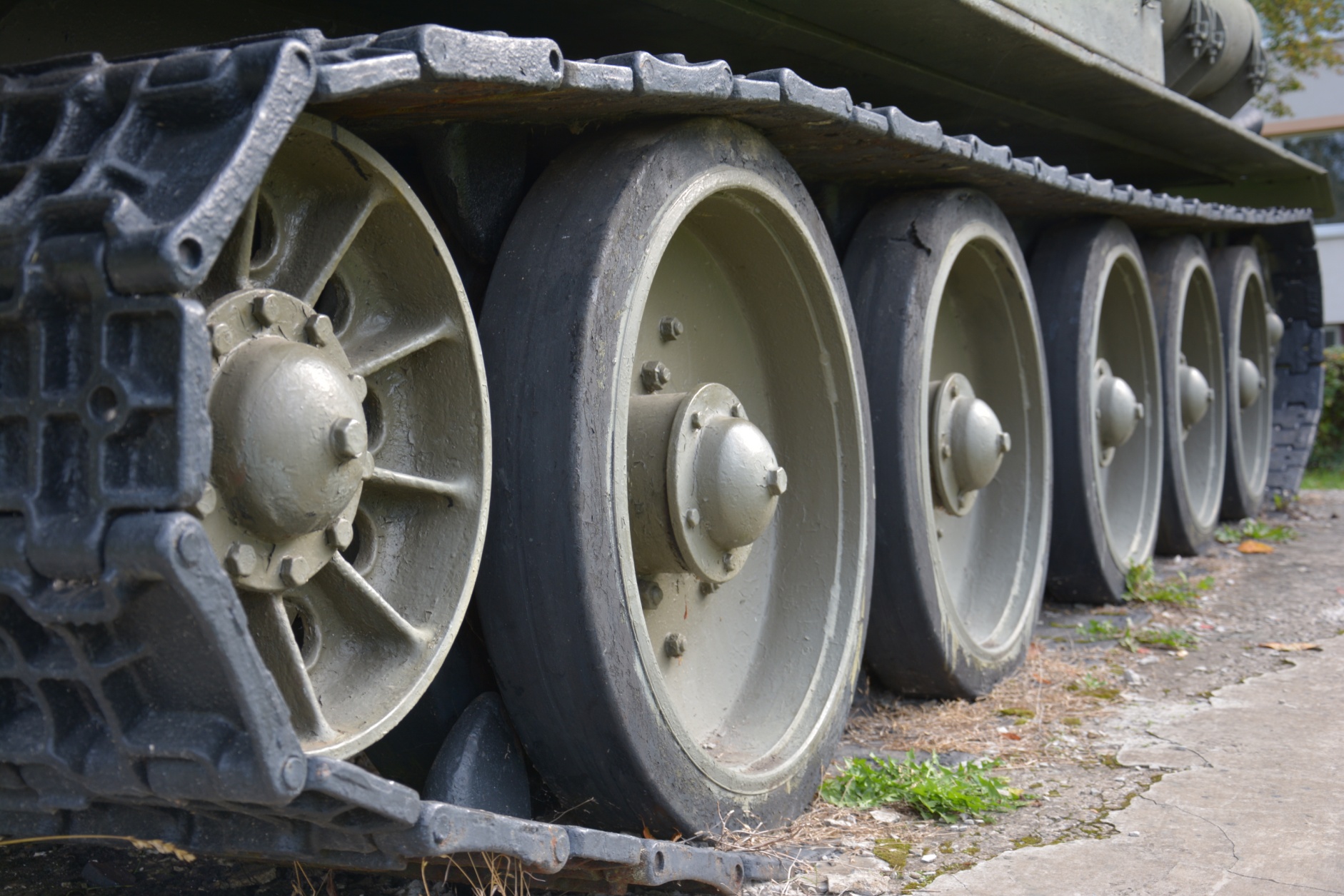 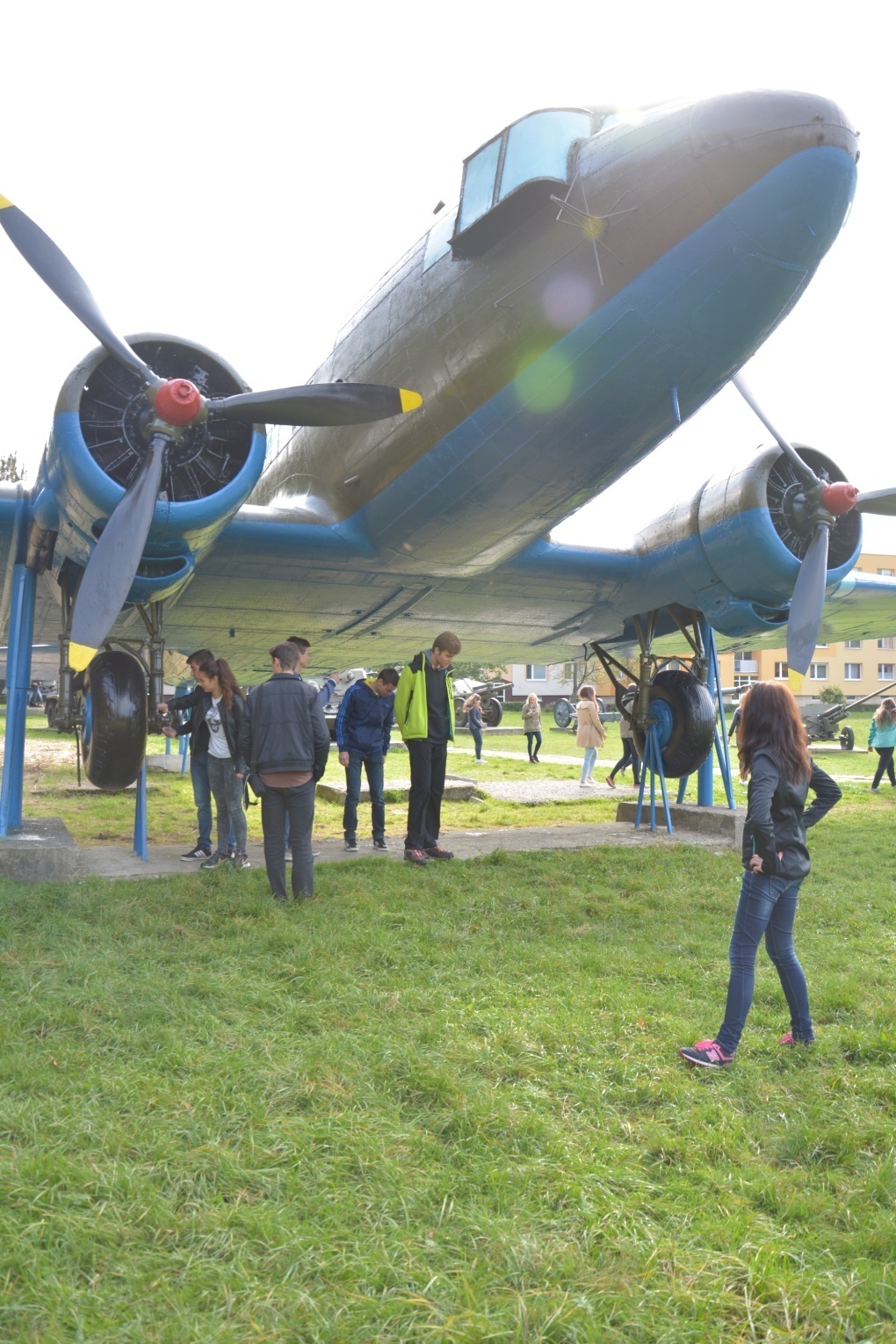 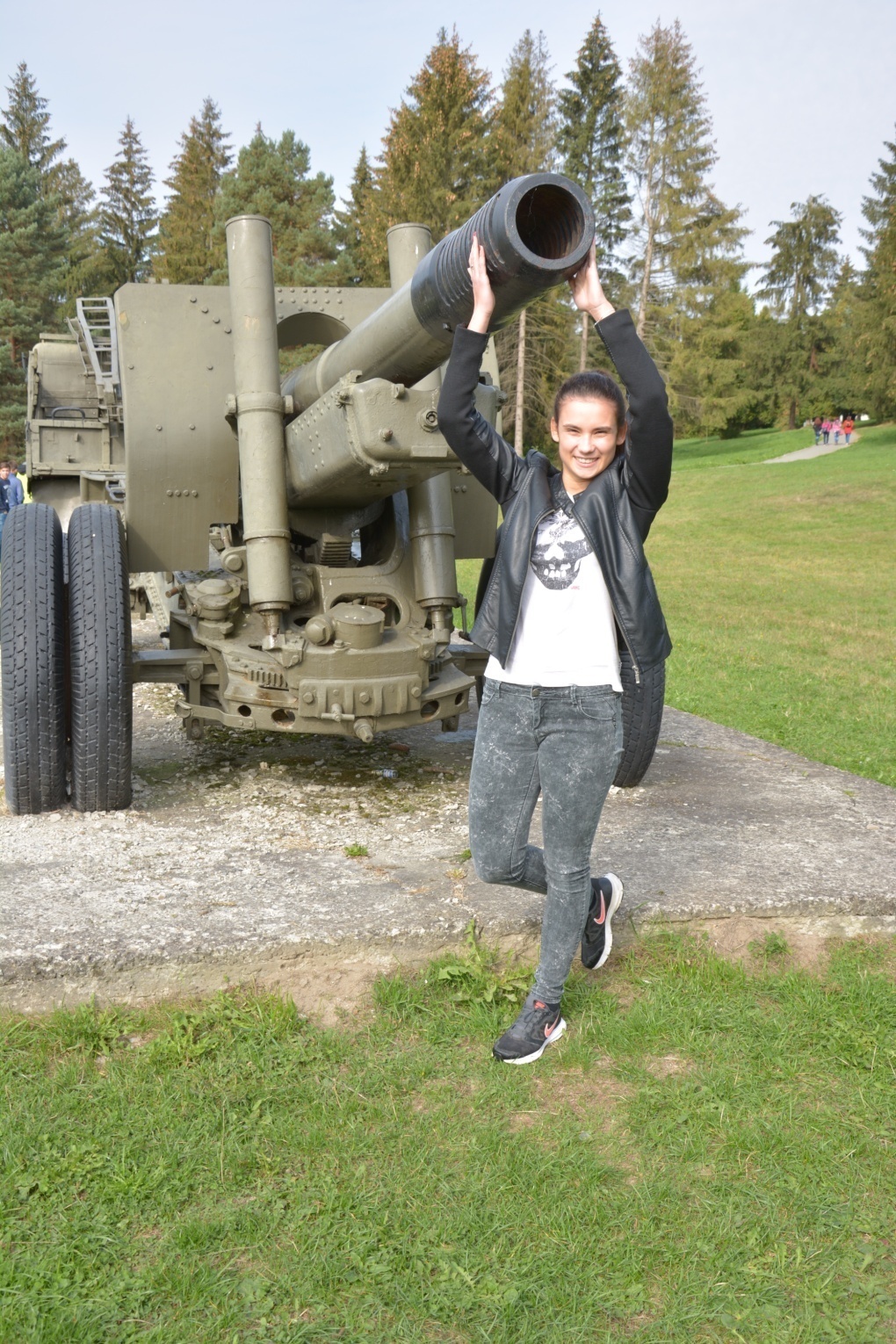 PAMäTNÍK SOVIETSKEJ ARMÁDY
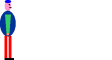 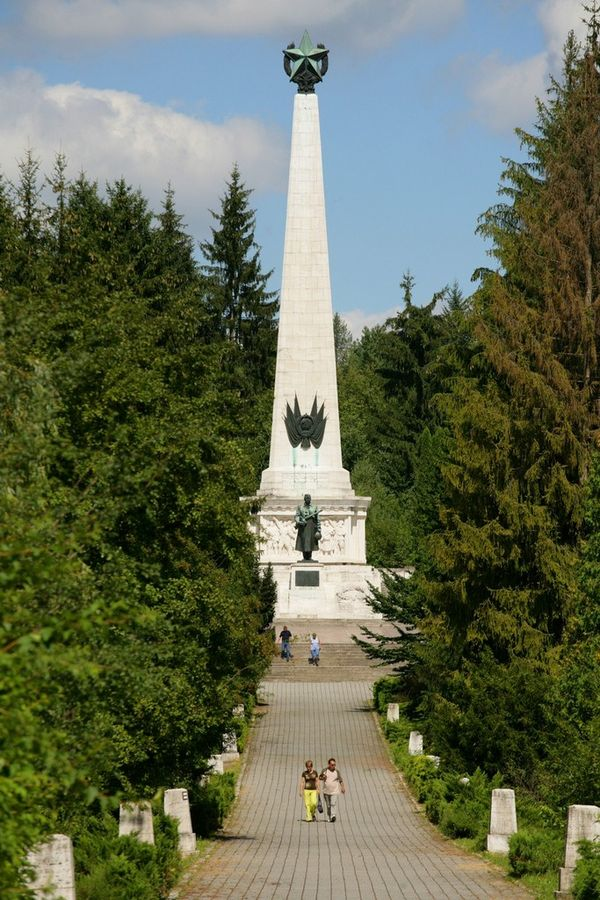 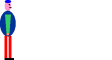 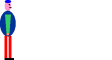 PARK BOJOVEJ DRUŽBY
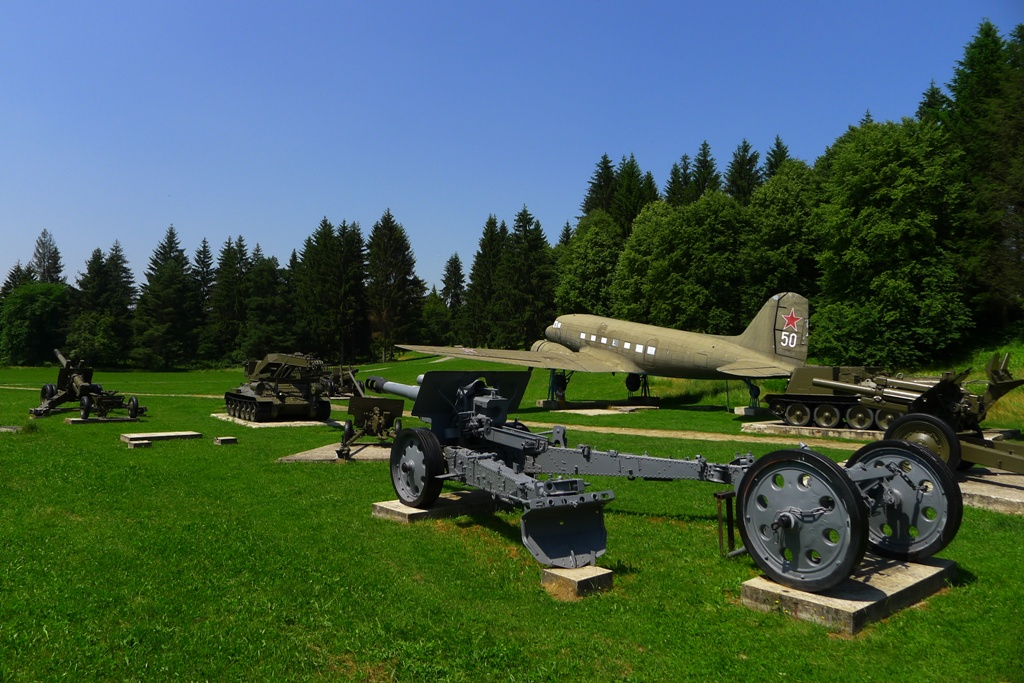 MÚZEUM
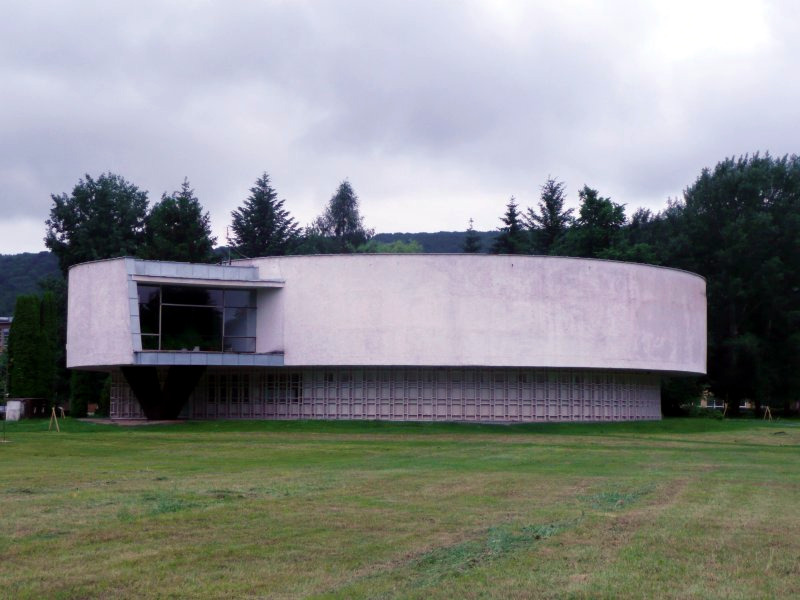 Pamätník Sovietskej/Červenej armády
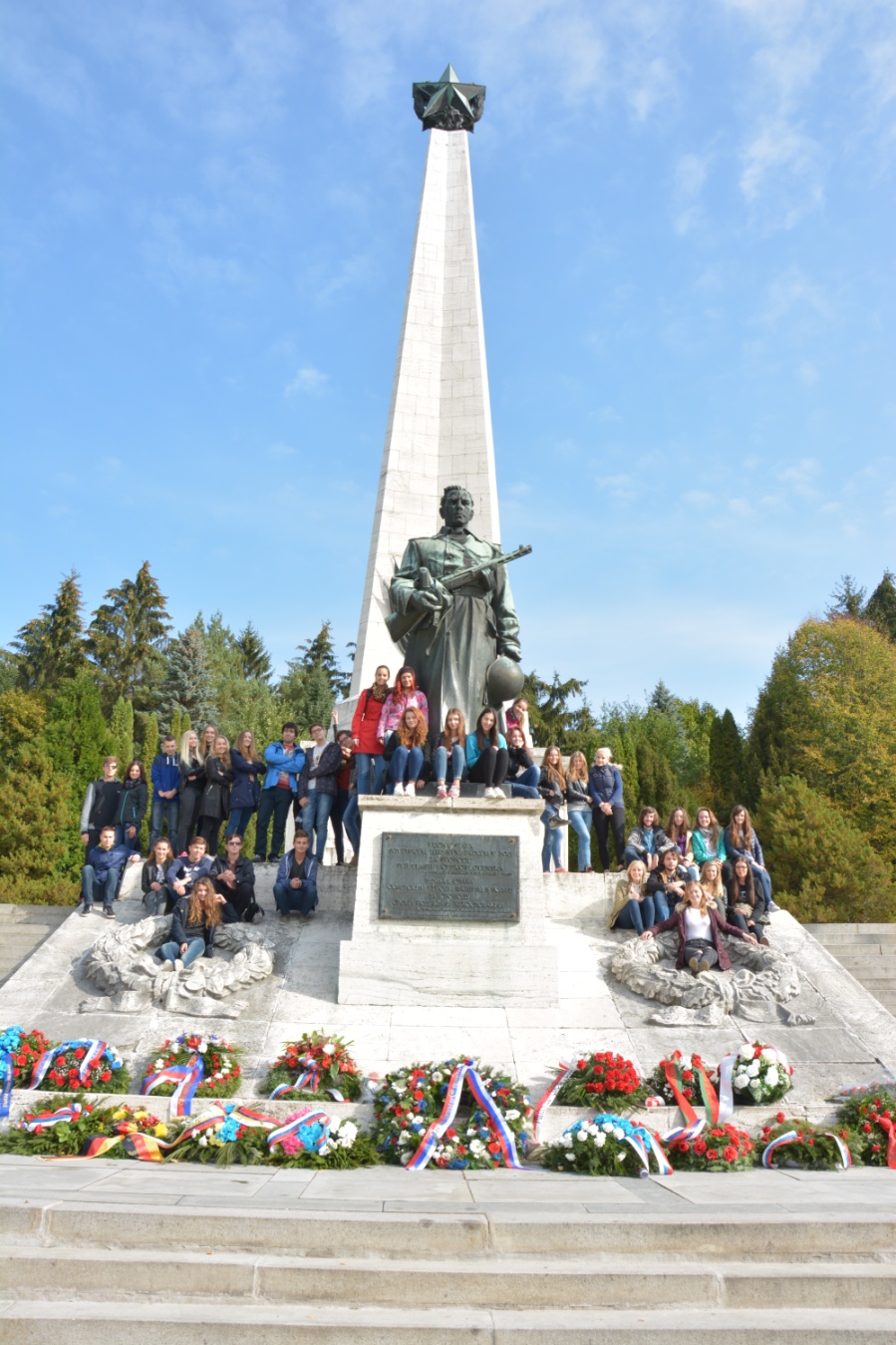 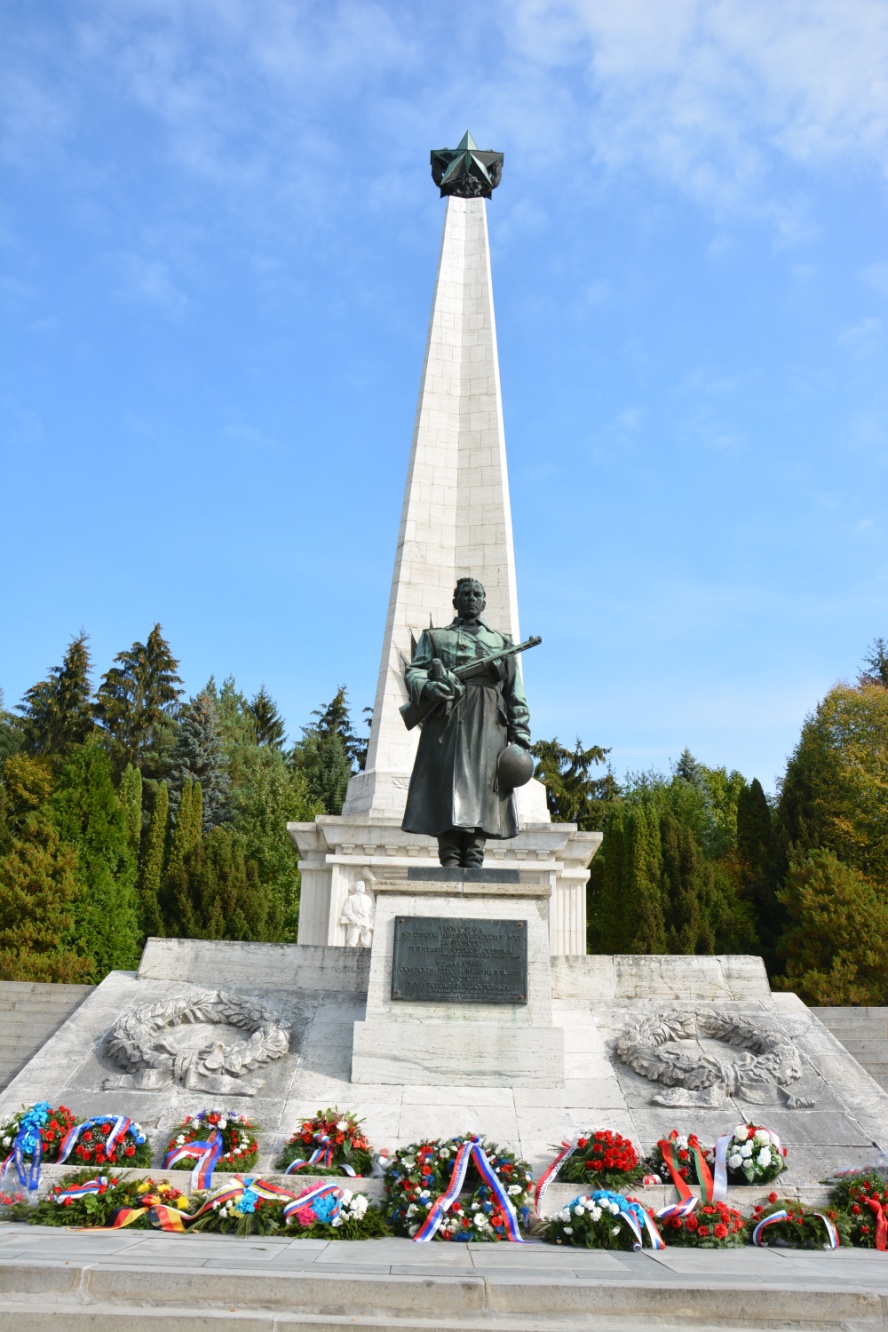 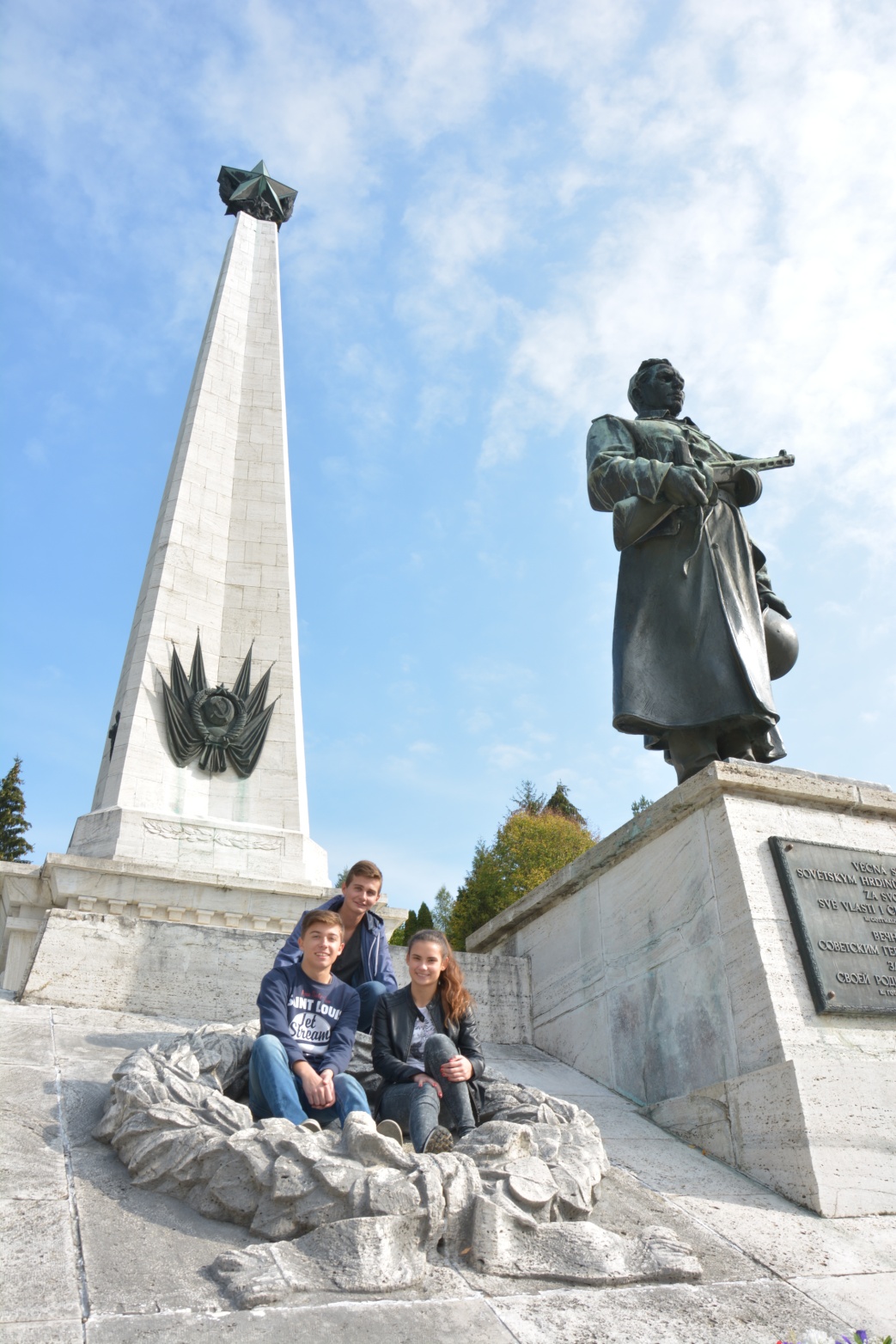 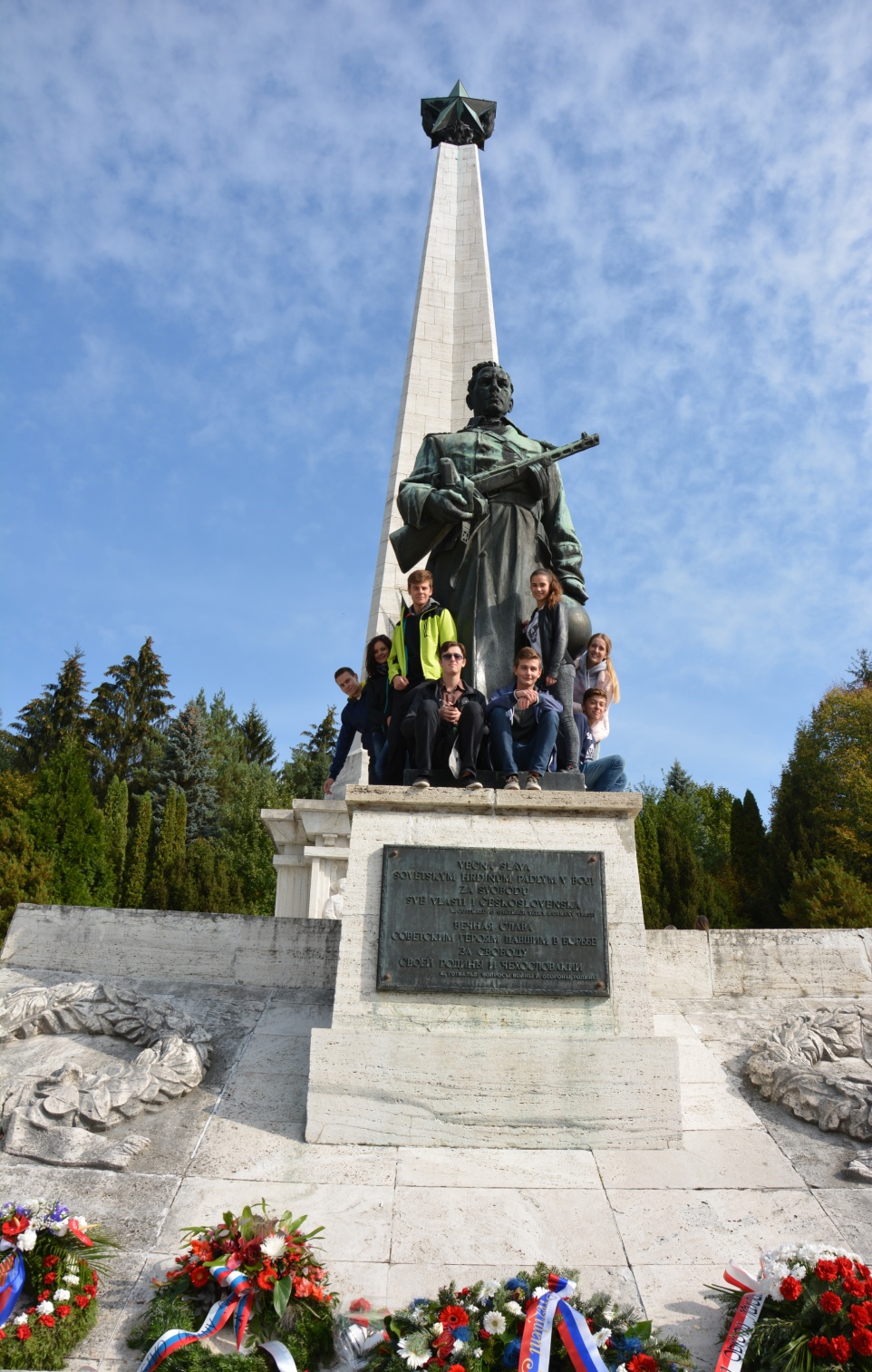 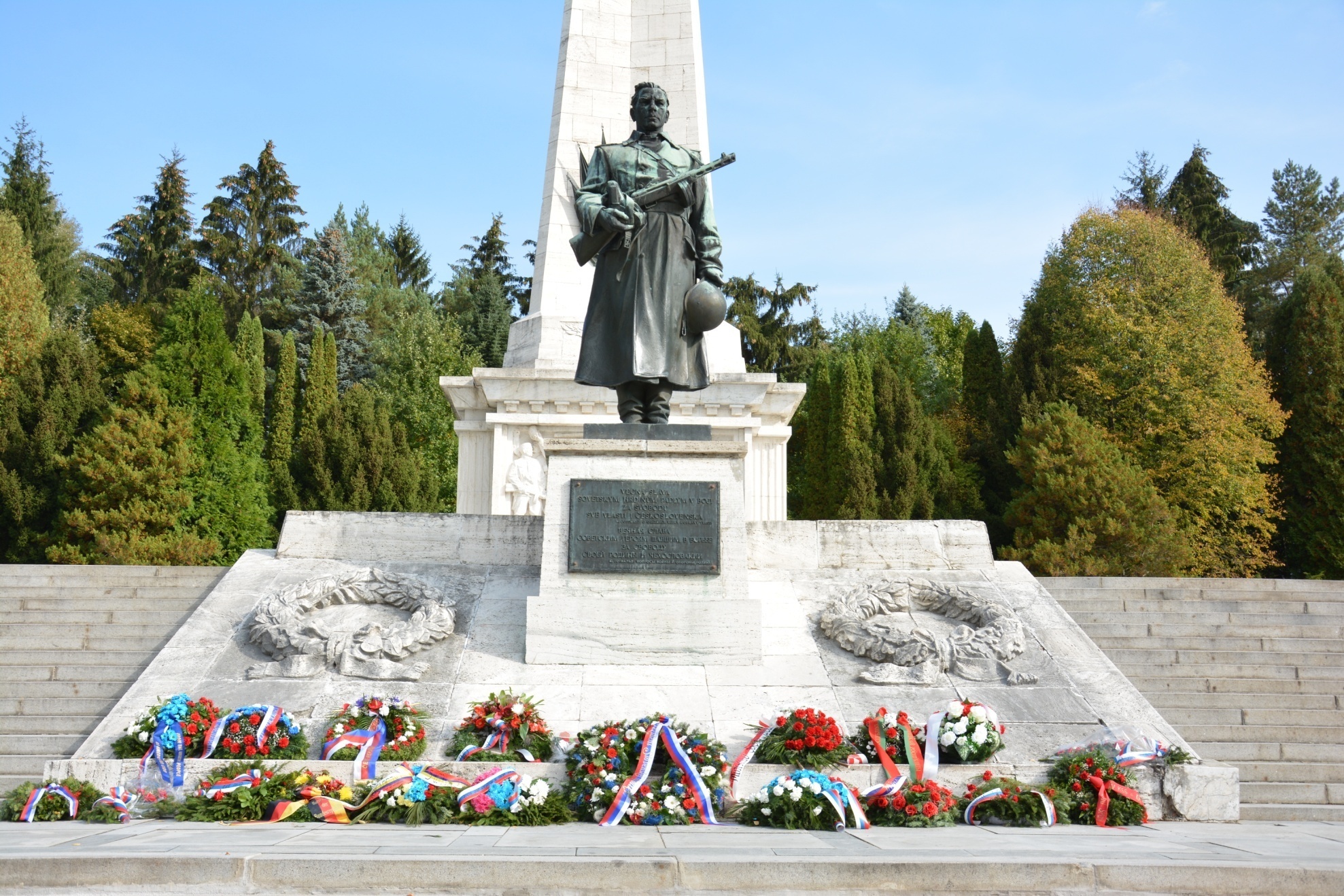 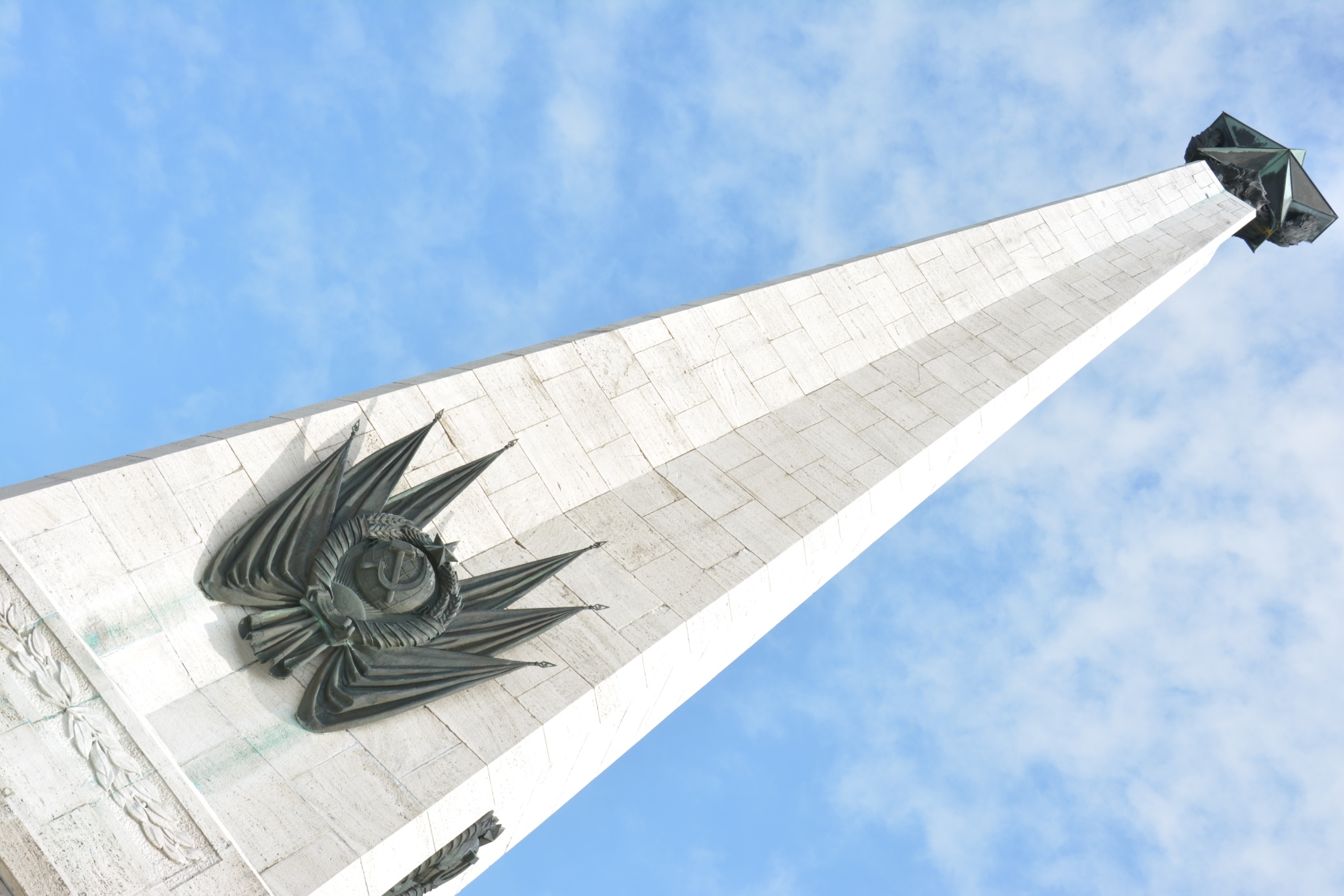 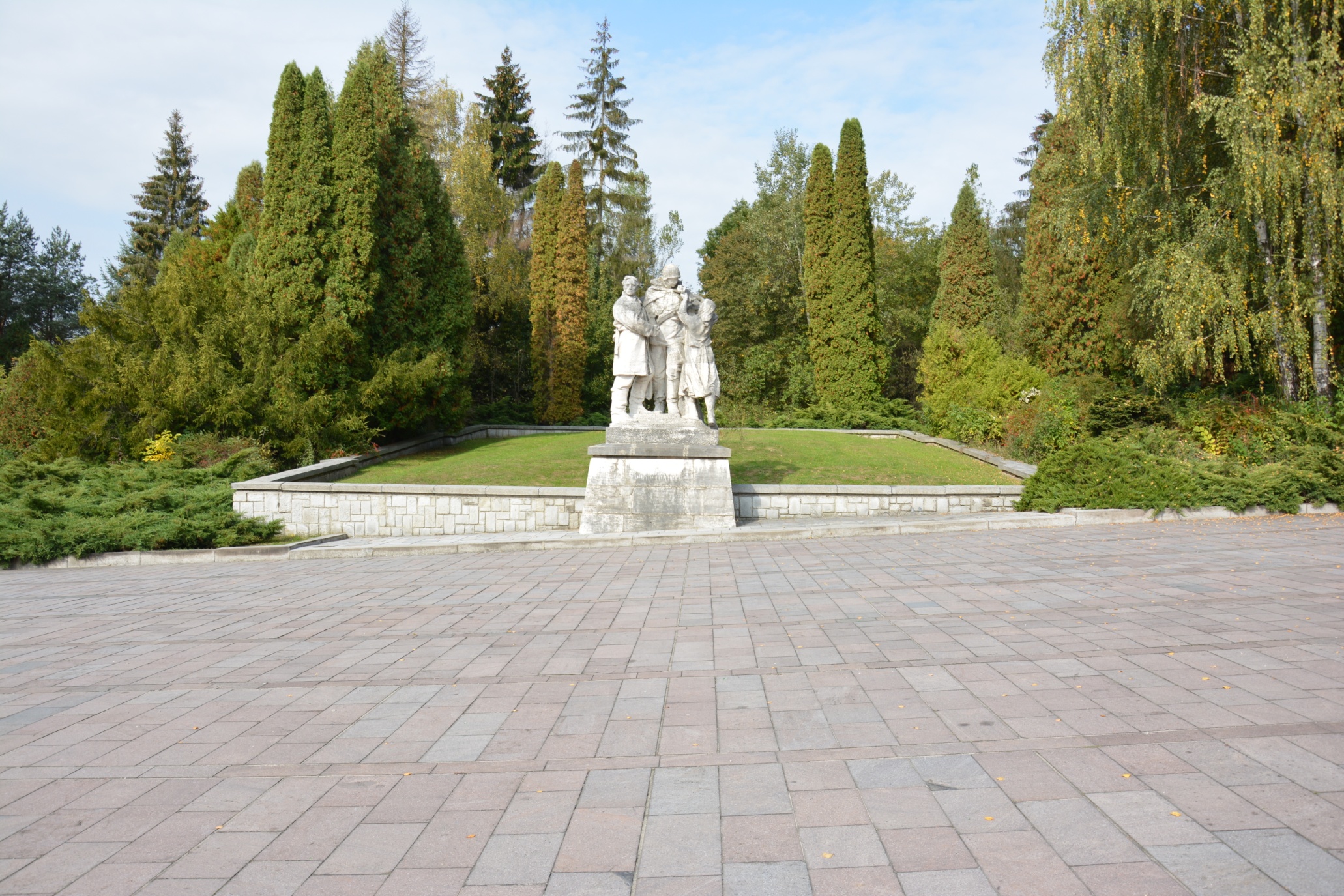 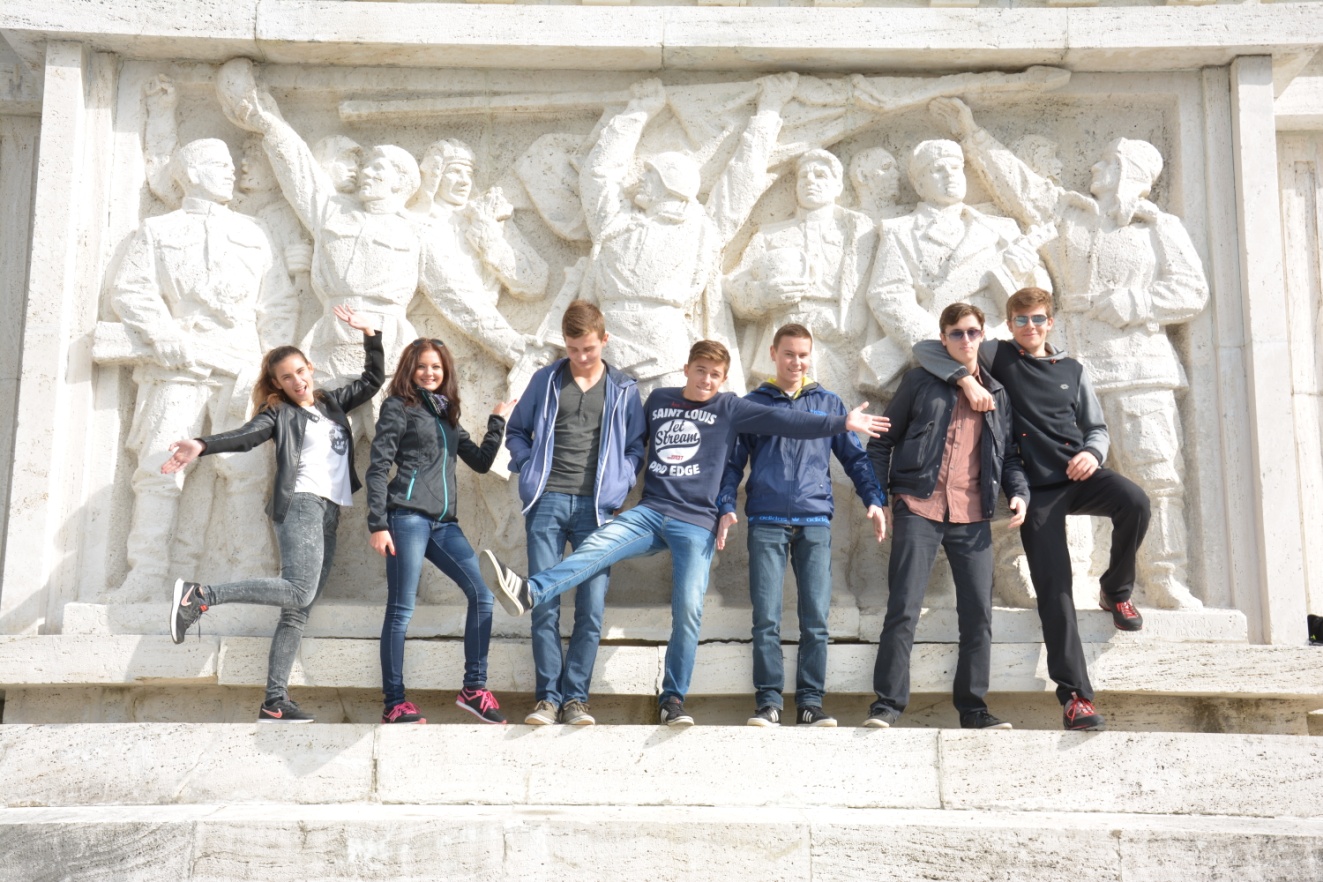 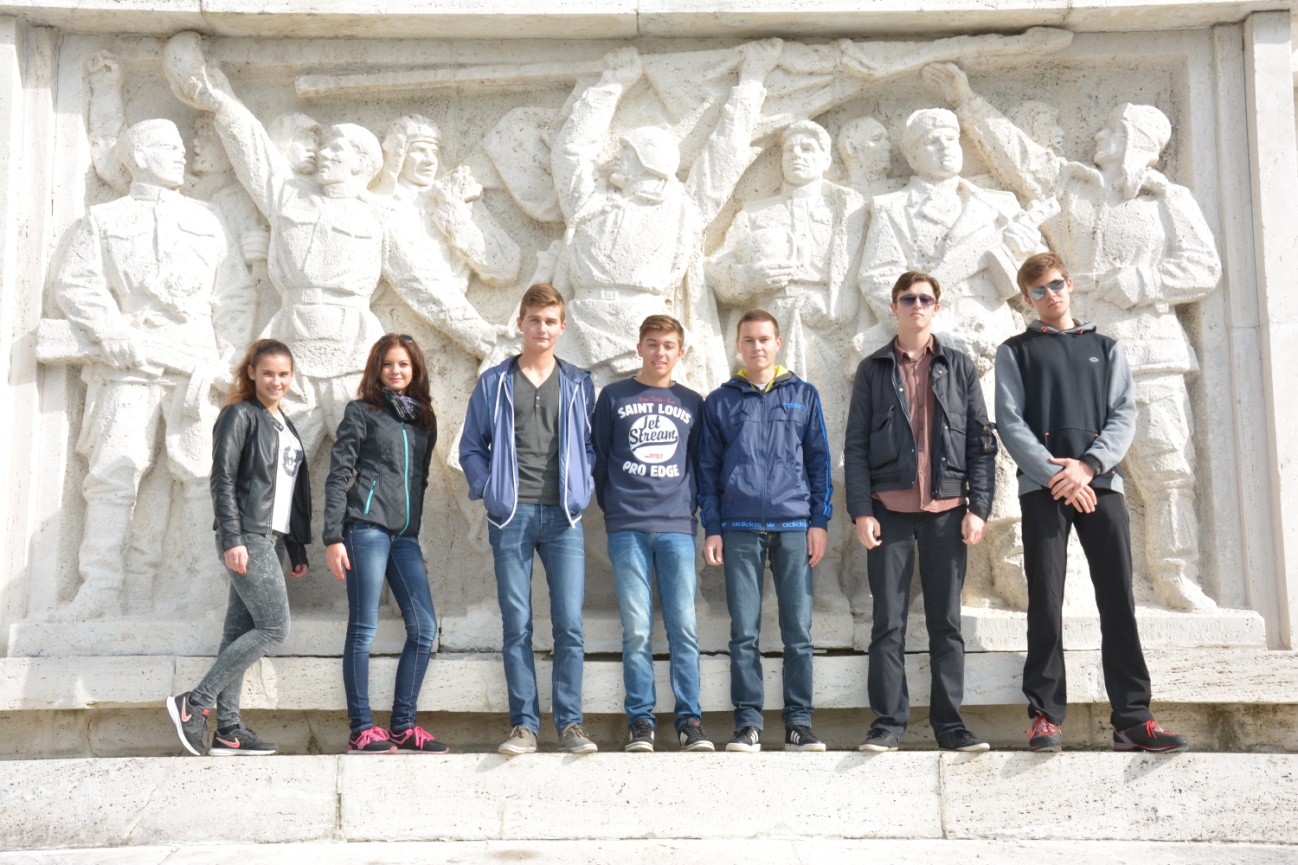 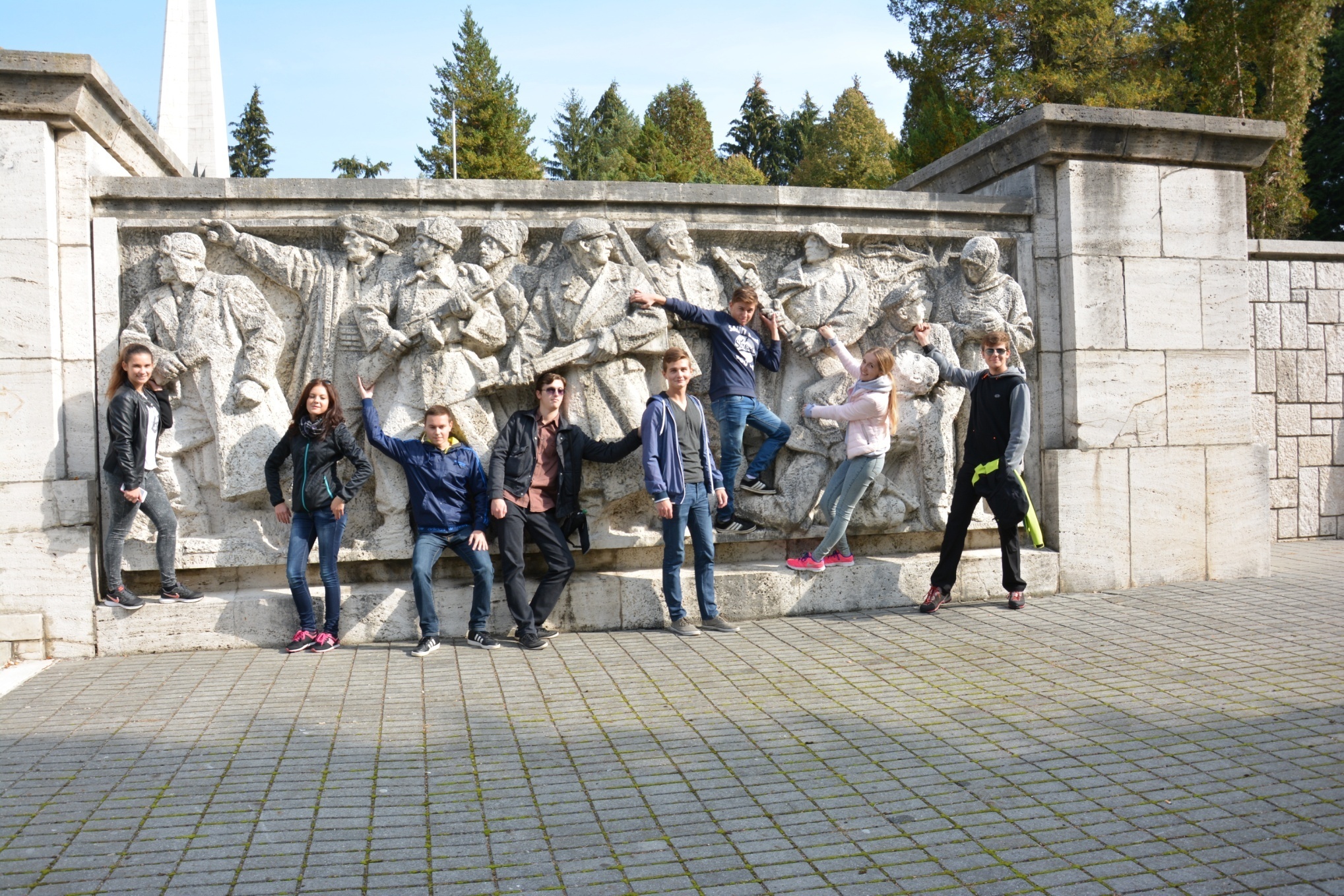 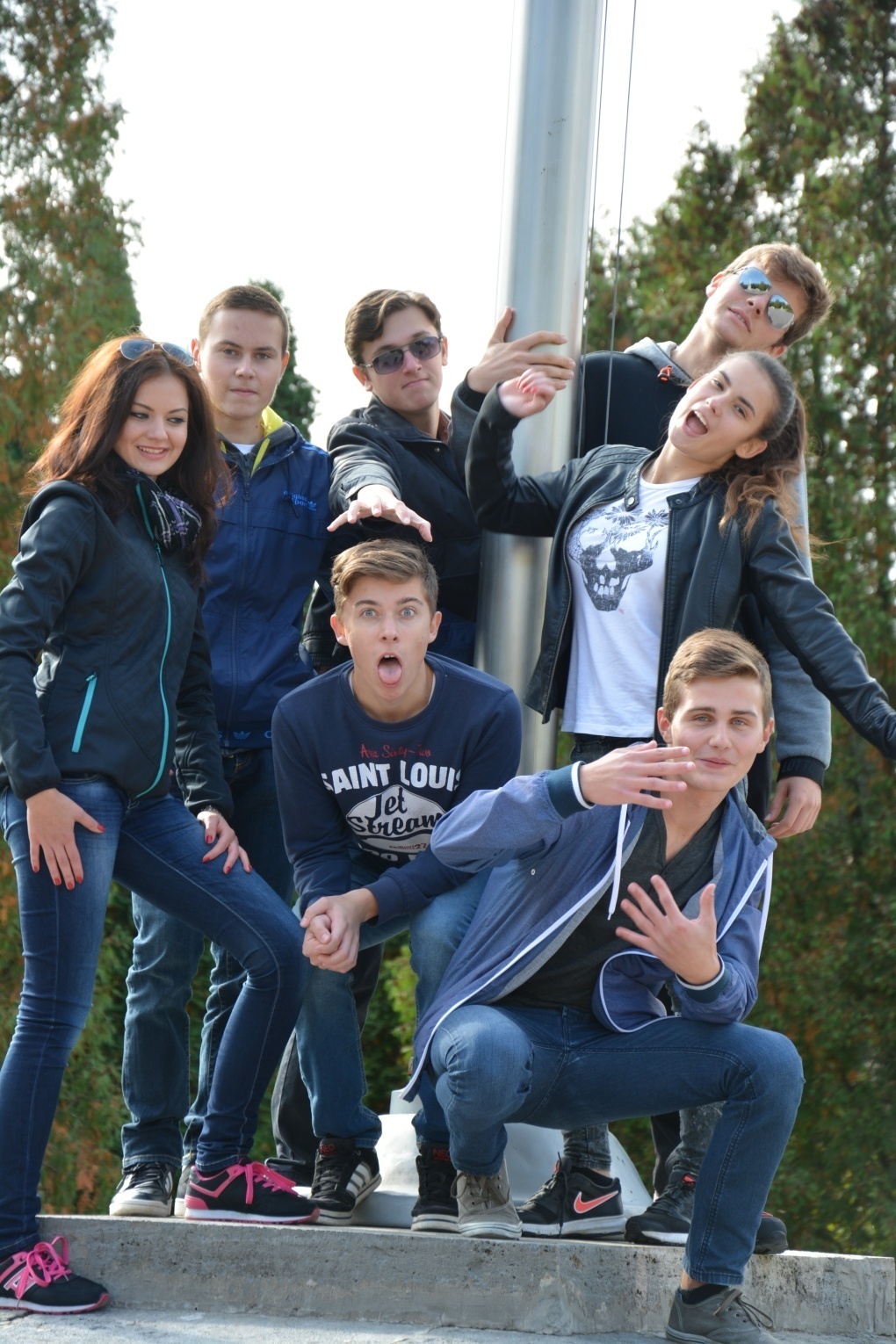 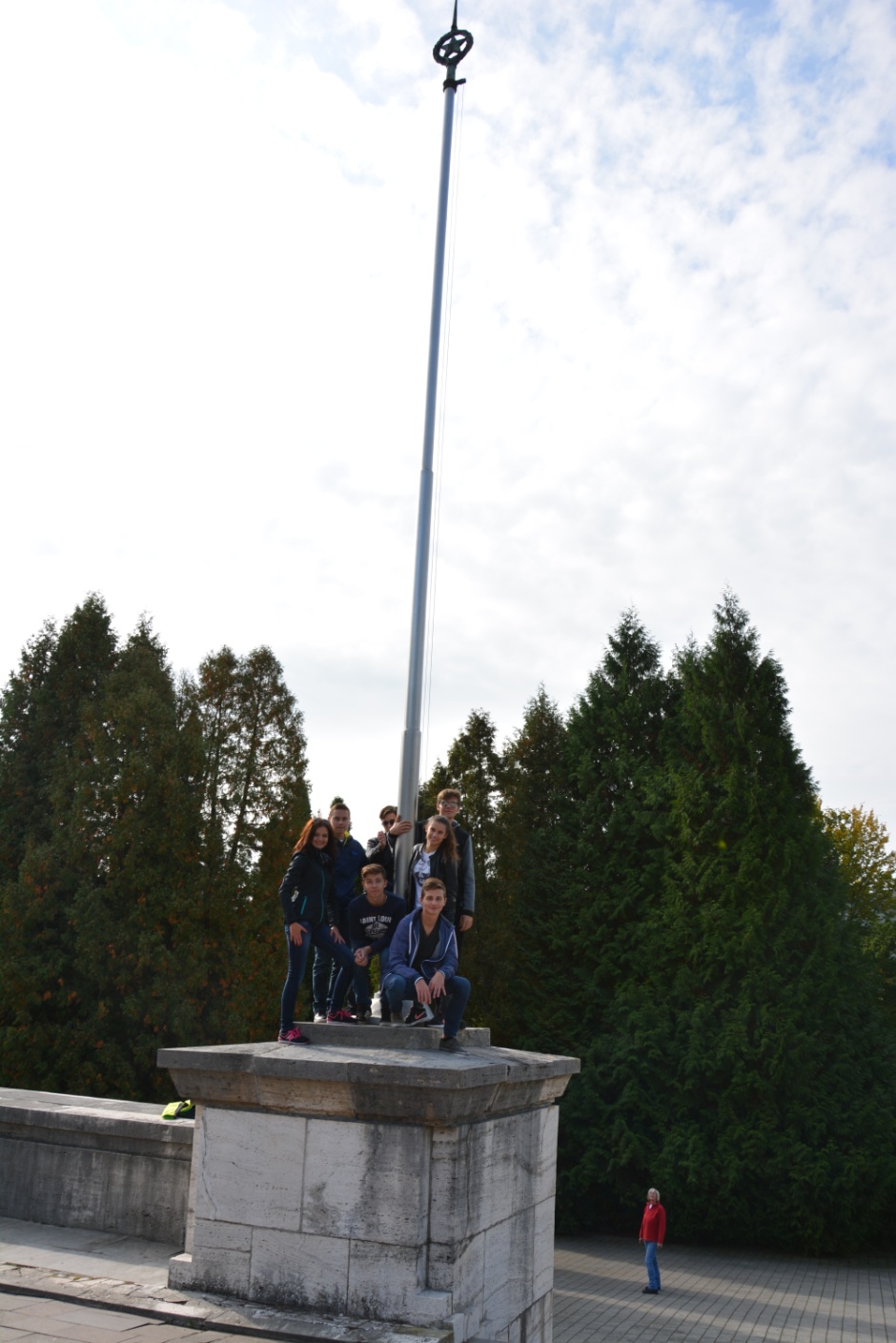 NO POĎTE UŽ !!! Na vežu sme objednaní o pol jednej.
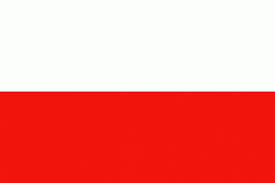 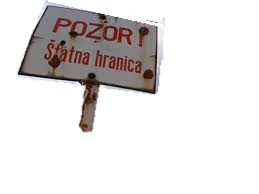 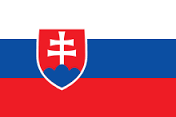 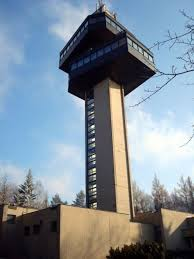 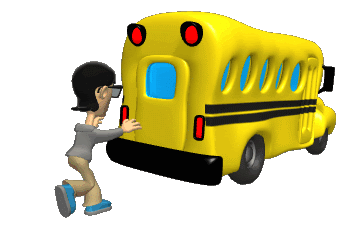 SVIDNÍK
2. ETAPA: Svidník --------------------------------------Vyšný Komárnik
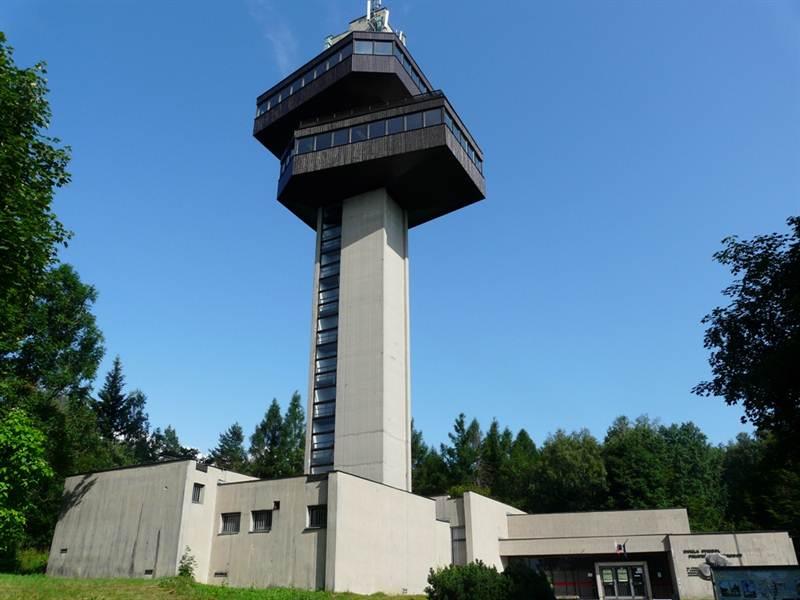 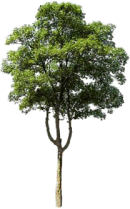 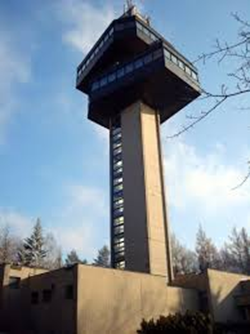 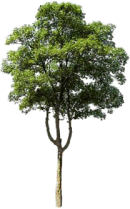 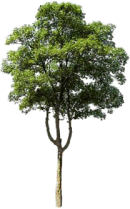 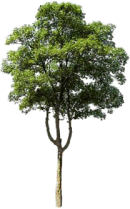 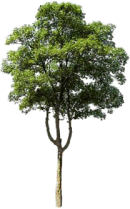 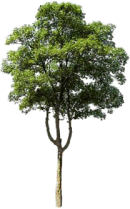 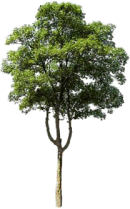 Začína kropiť ?
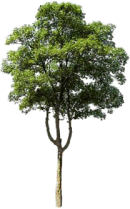 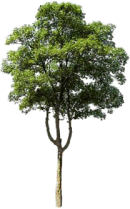 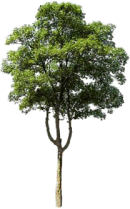 Už som mala byť v Michalovciach.
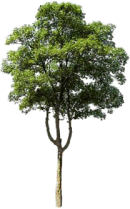 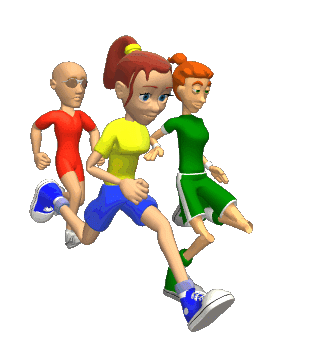 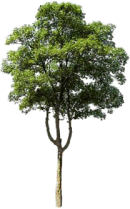 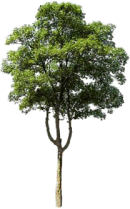 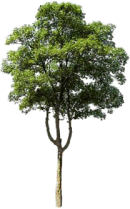 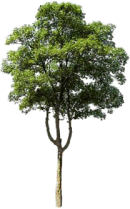 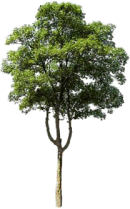 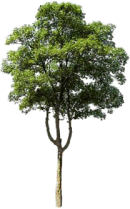 Pamätník československej armády na Dukle
Vieme vobec kam ideme?
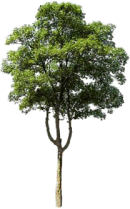 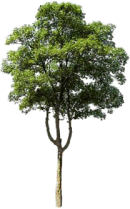 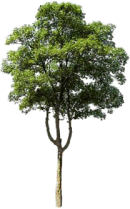 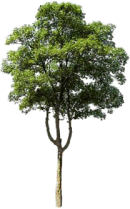 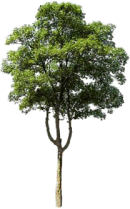 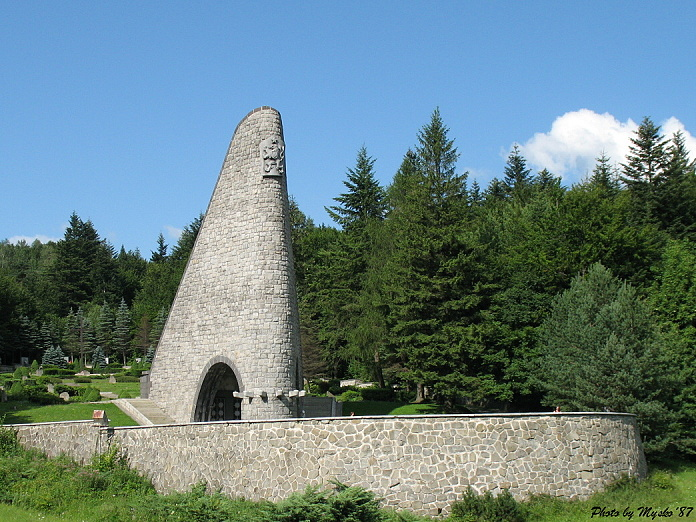 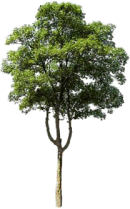 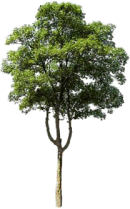 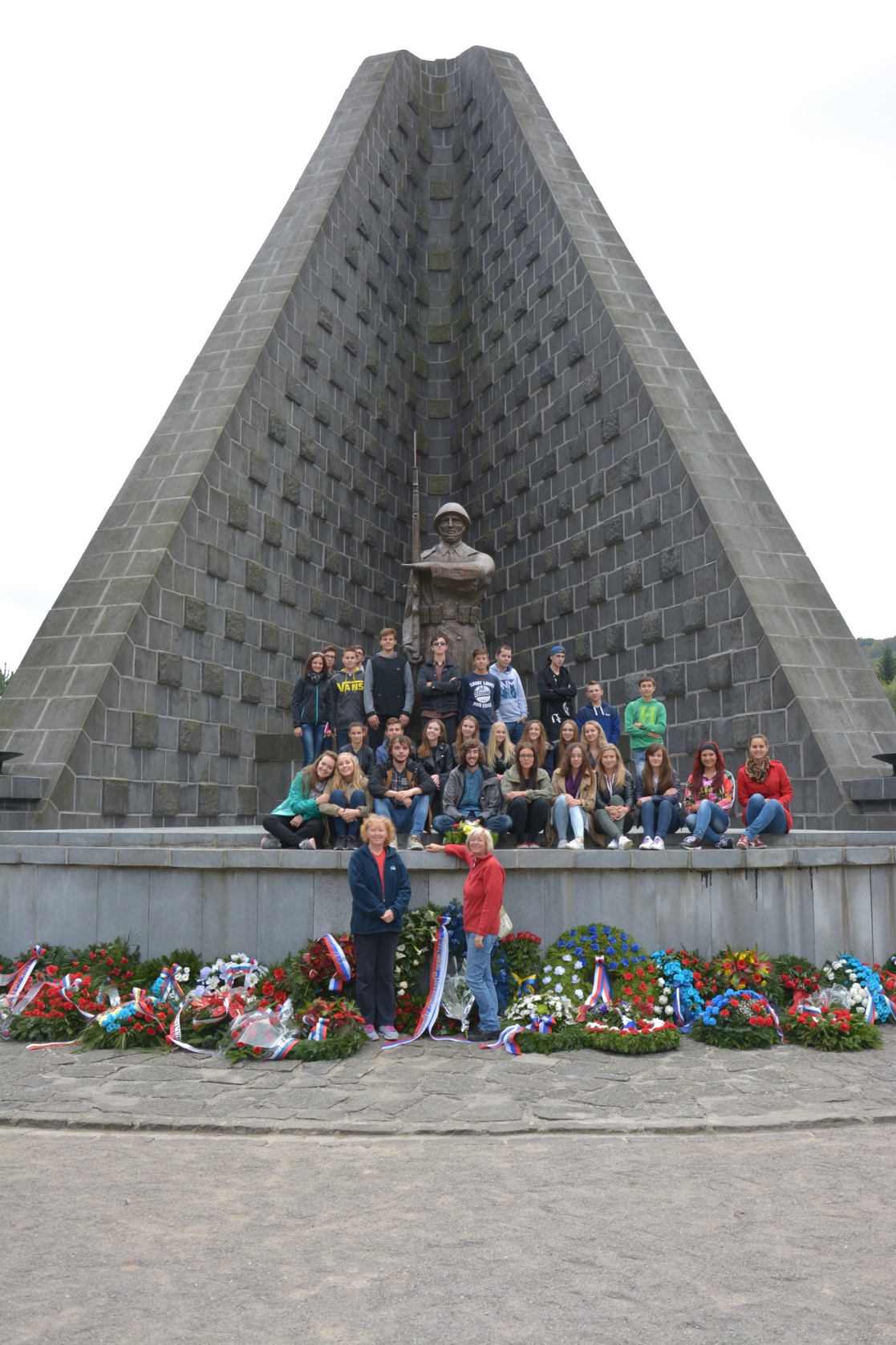 Pamätník československej armády na Dukle
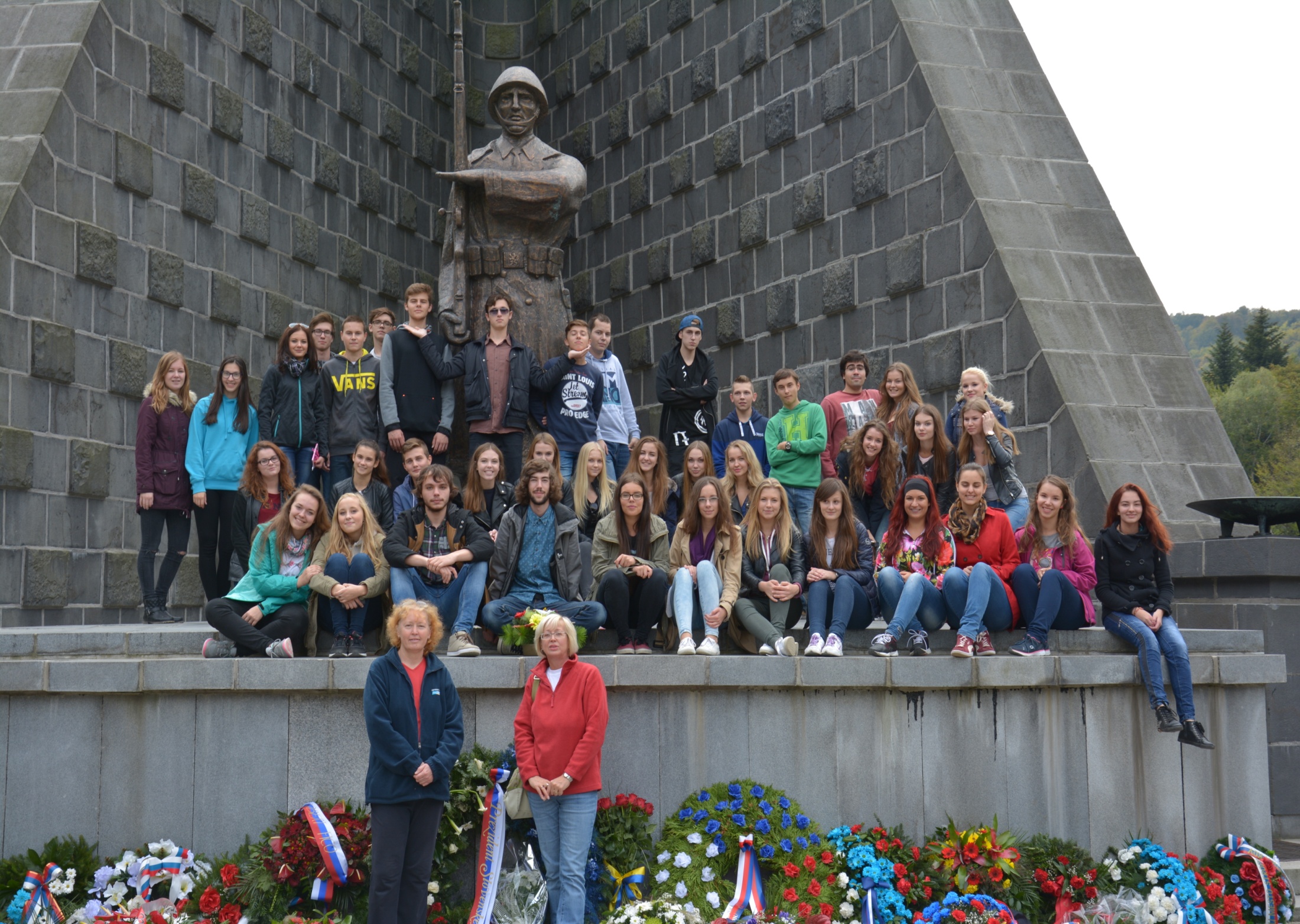 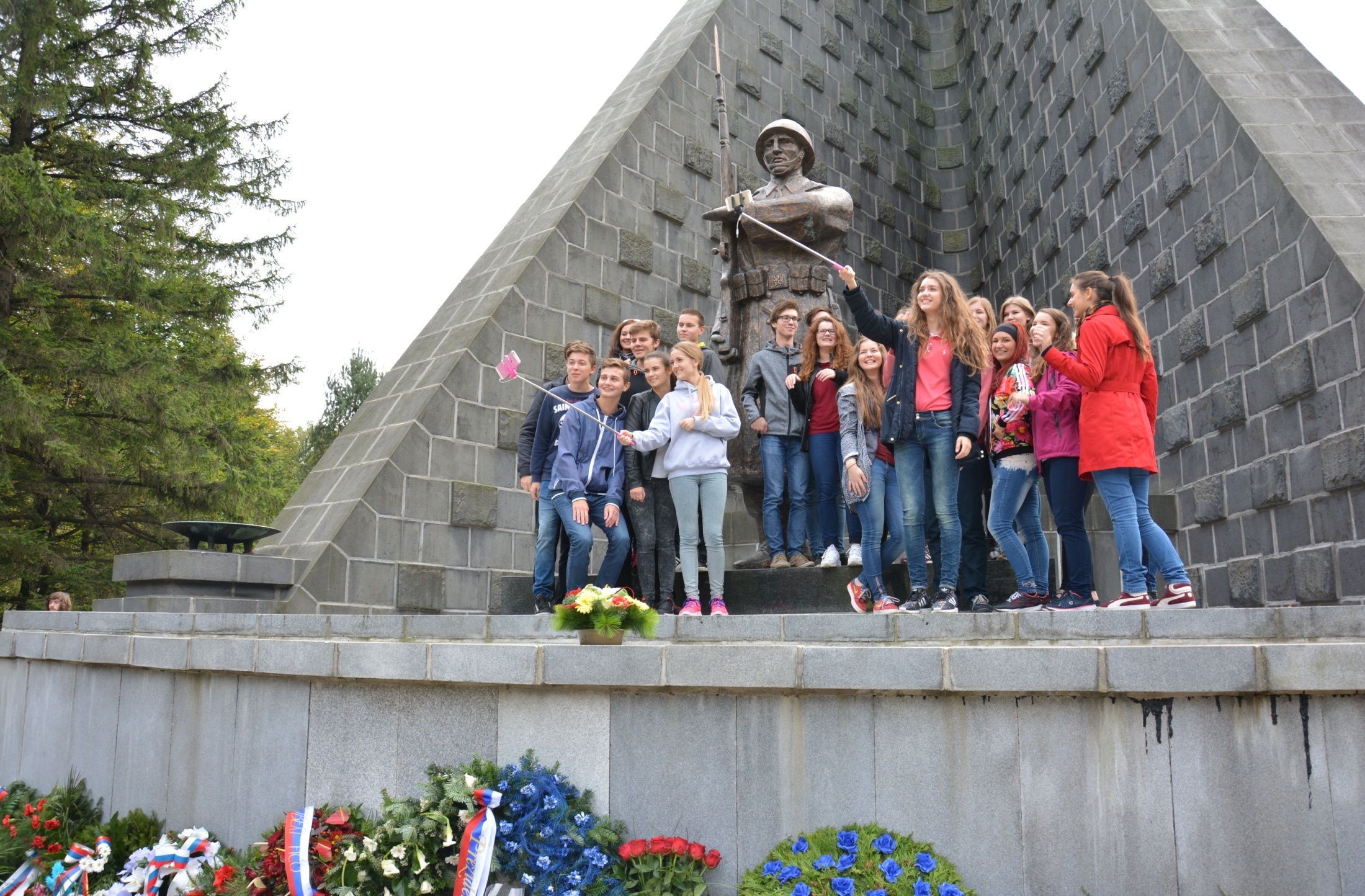 3. ETAPA: Vyšný Komárnik-------------------------------------------???
Pamätník československej armády na Dukle
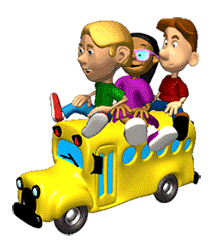 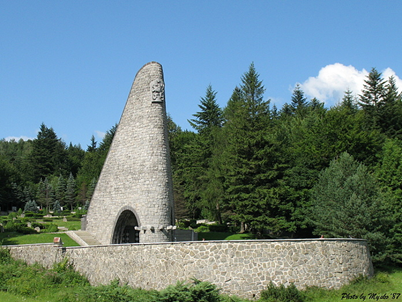 bunkre
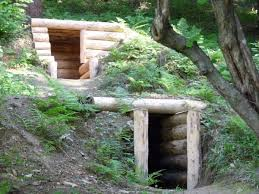 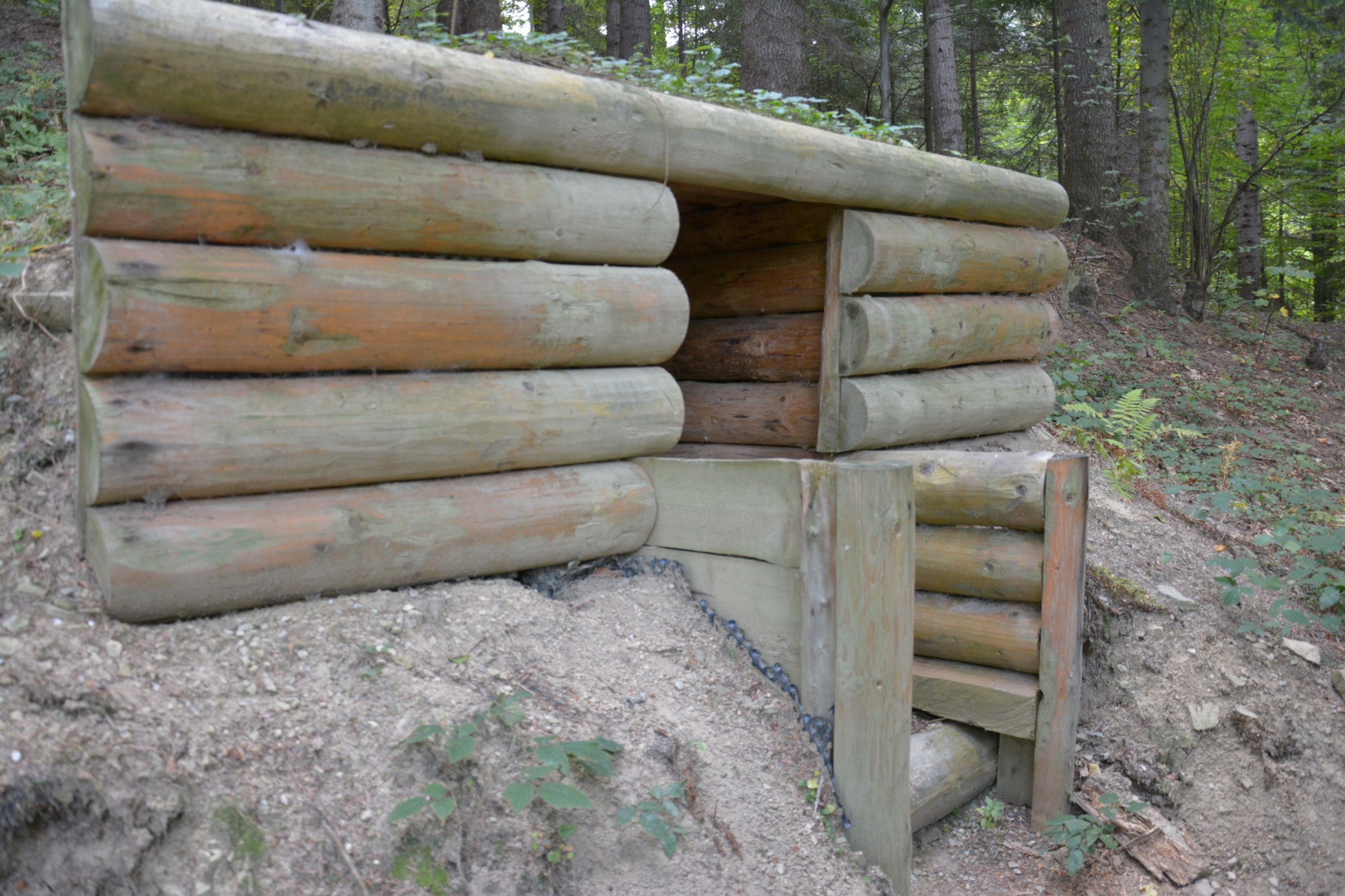 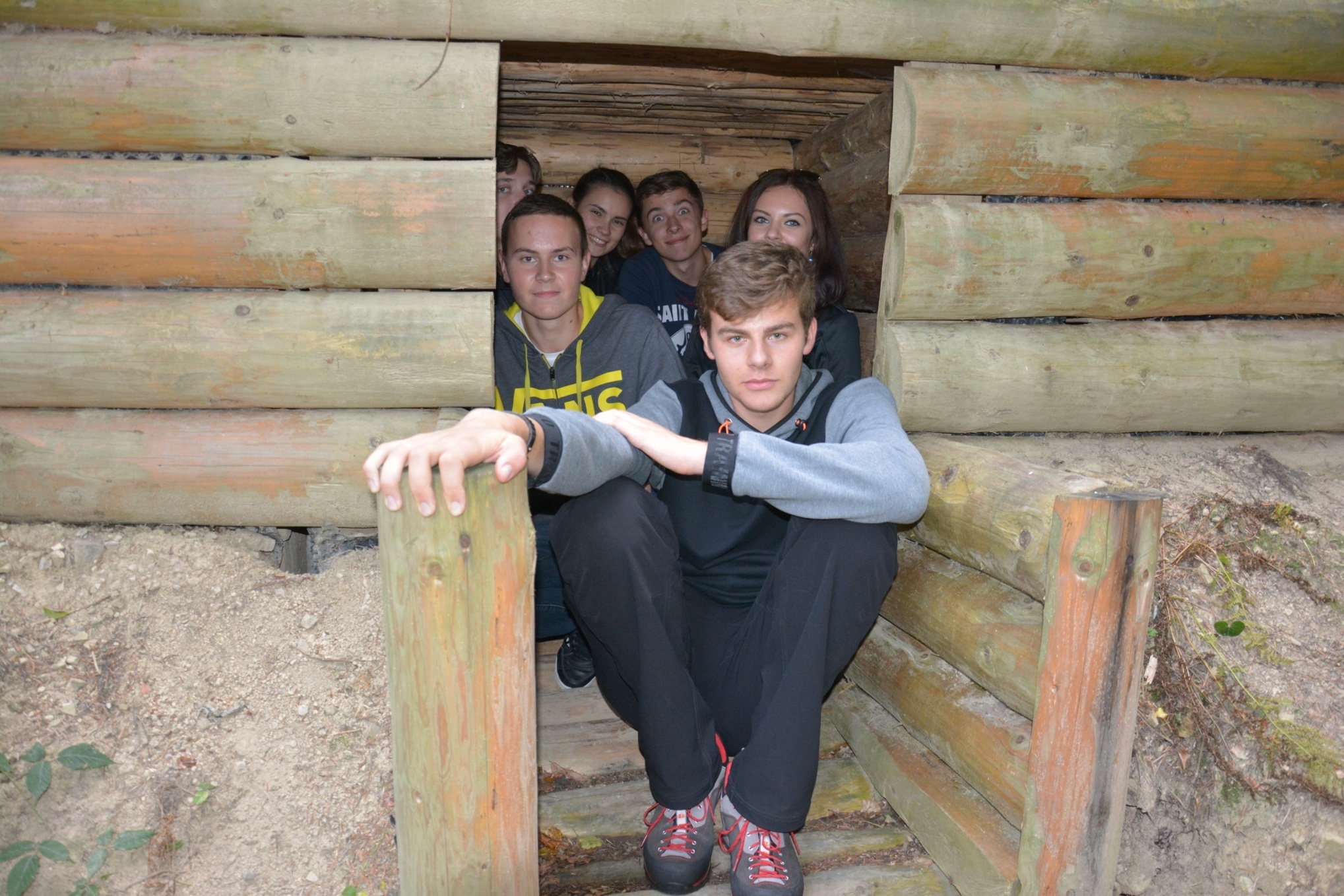 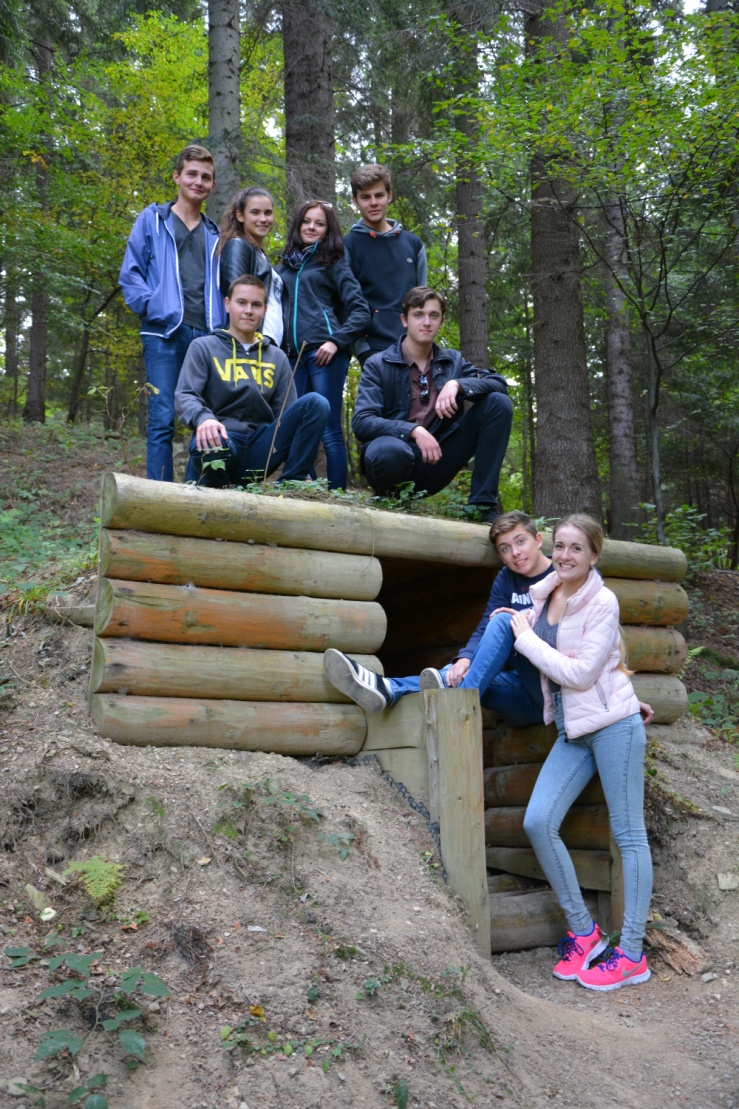 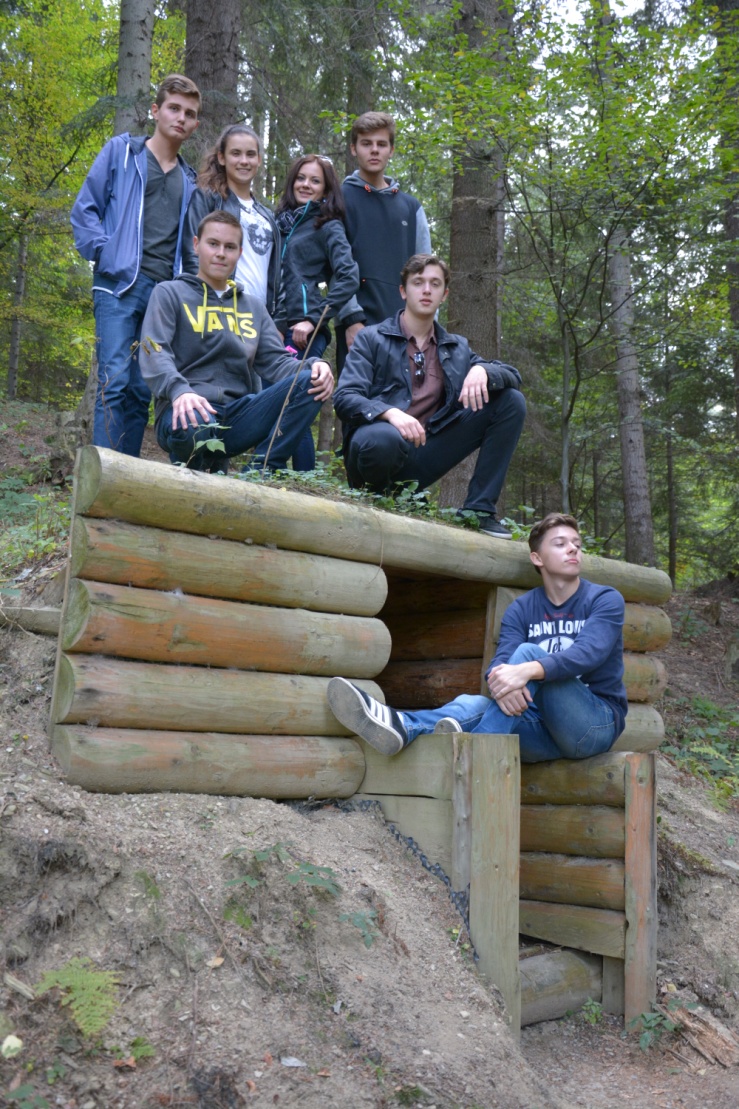 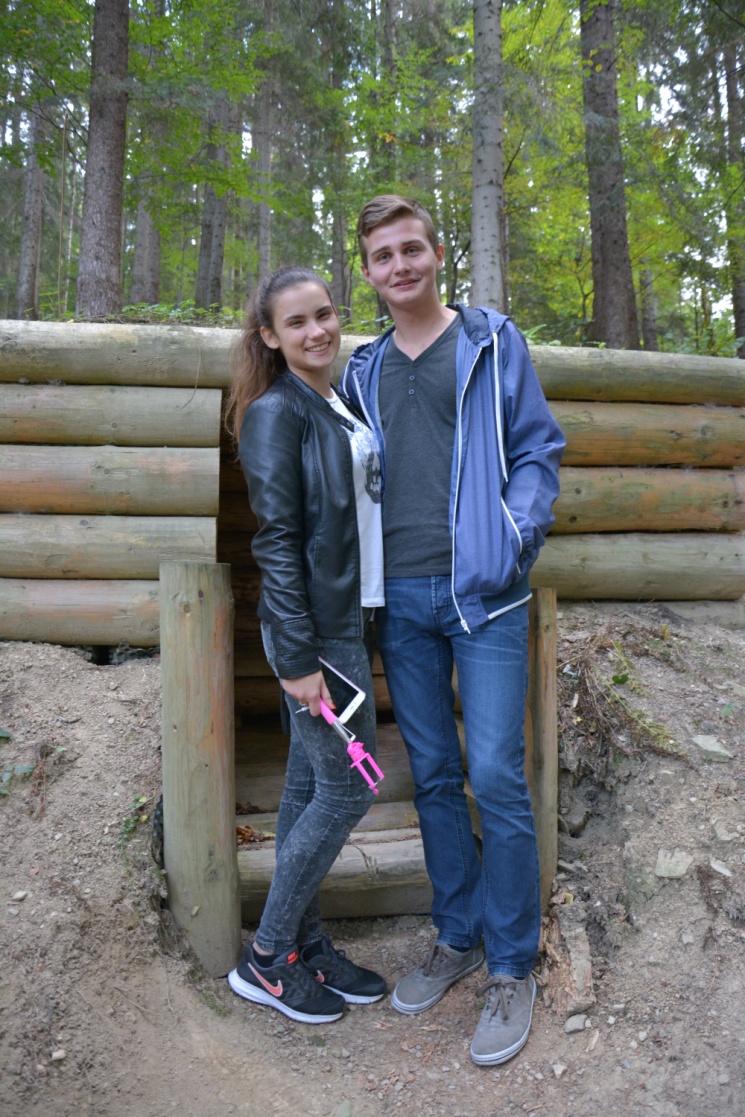 4. ETAPA: Svidník-------------------------------------------------------Prešov
SVIDNÍK
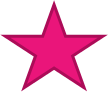 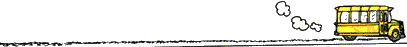 PREŠOV
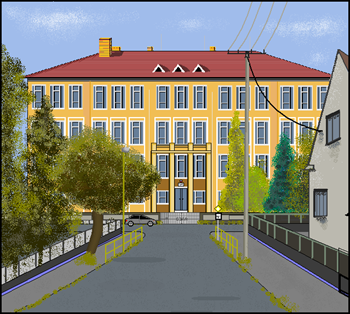 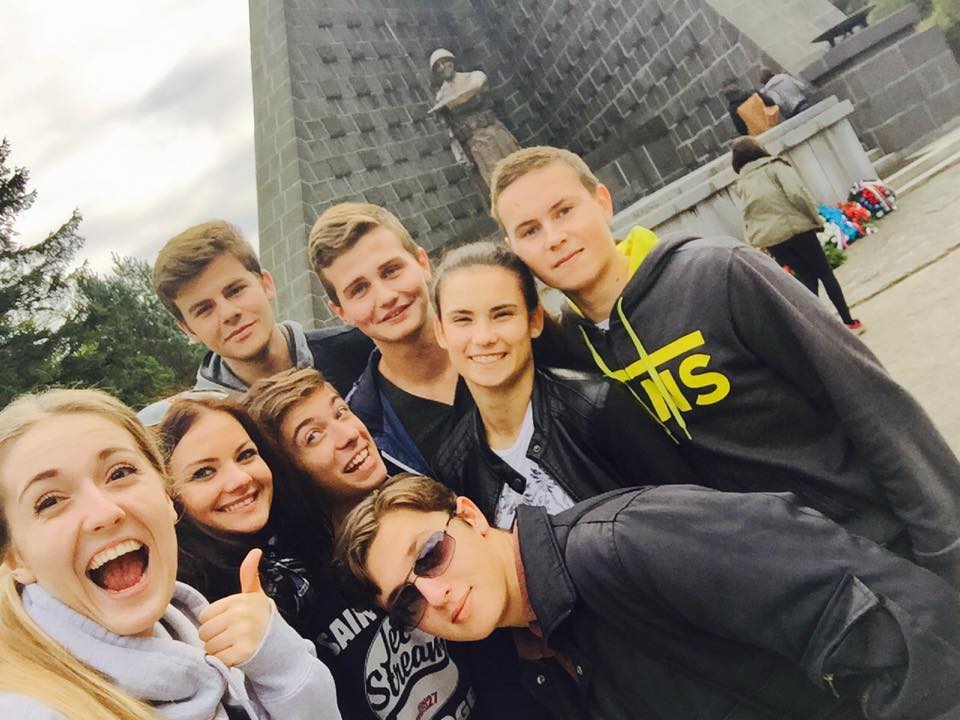 ĎAKUJEME ZA POZORNOSŤ 